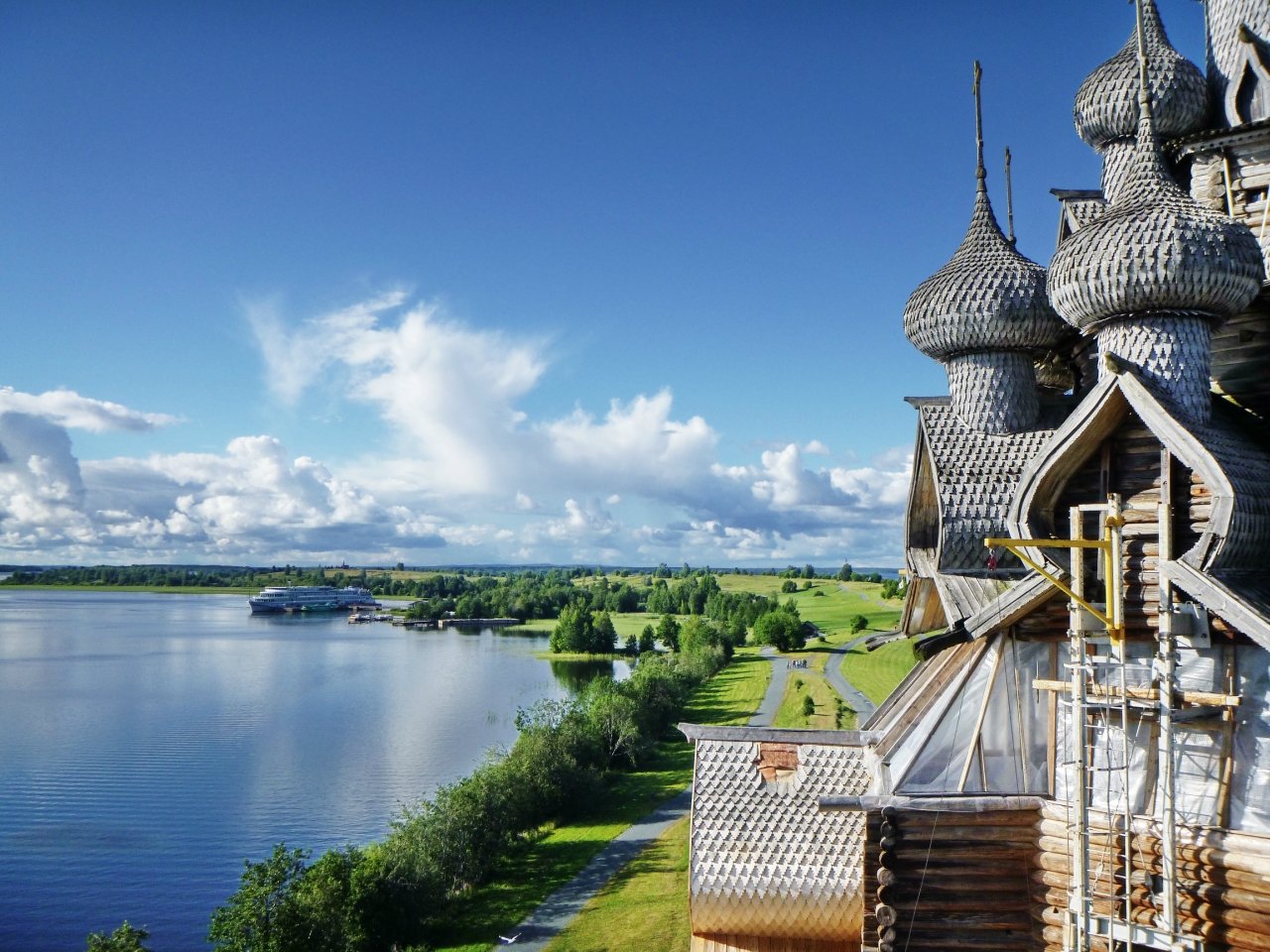 памятникиКАРЕЛИИ
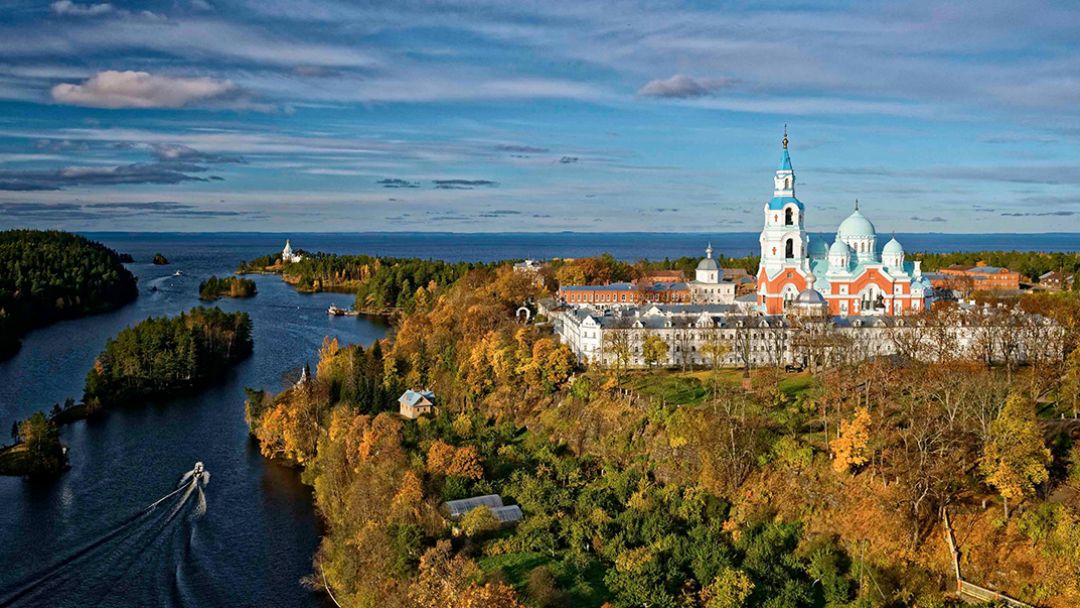 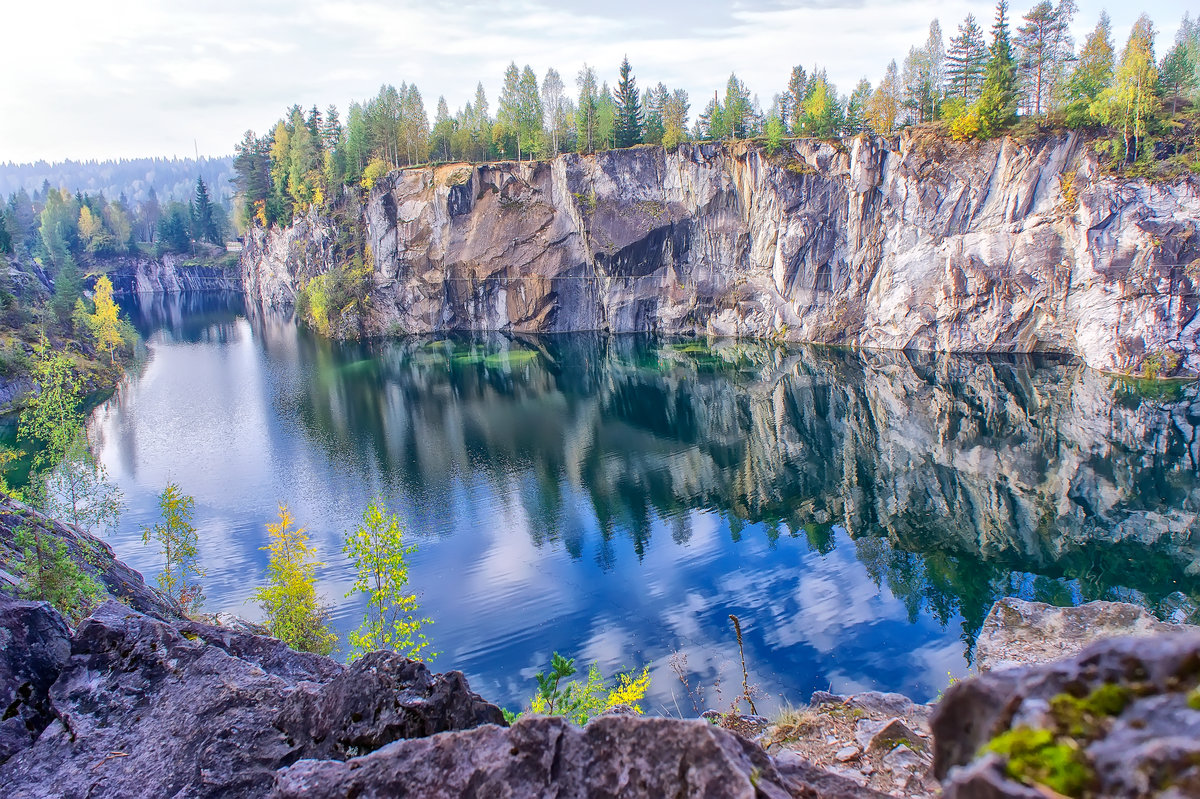 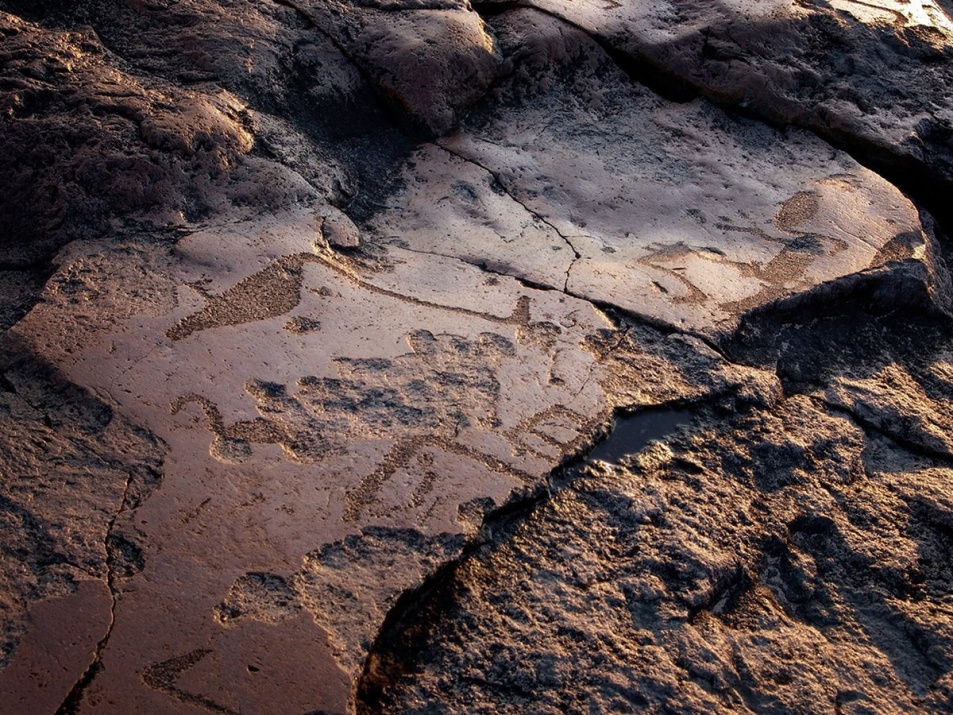 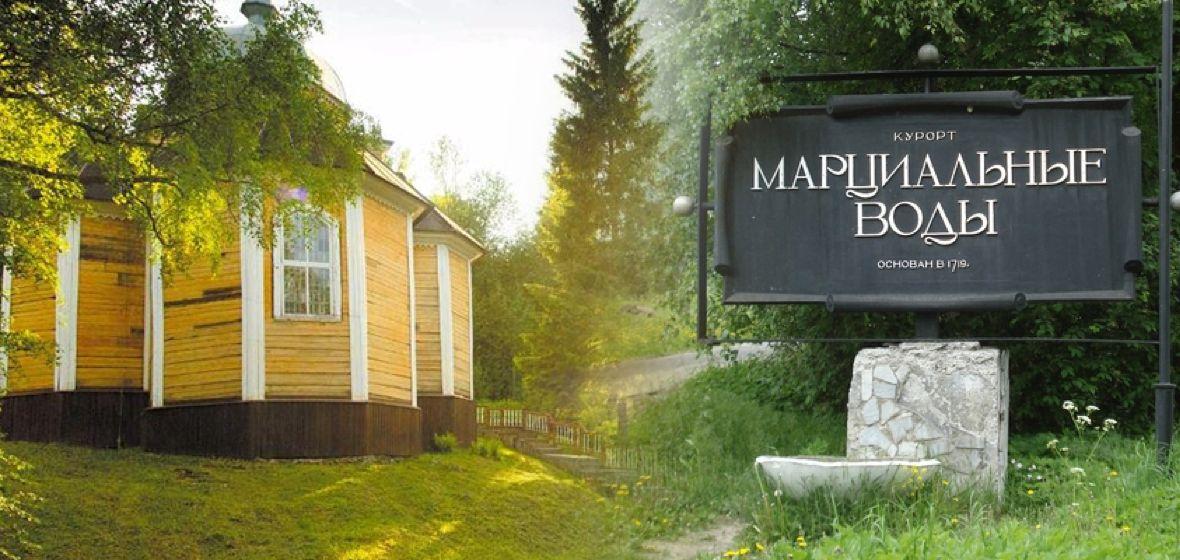 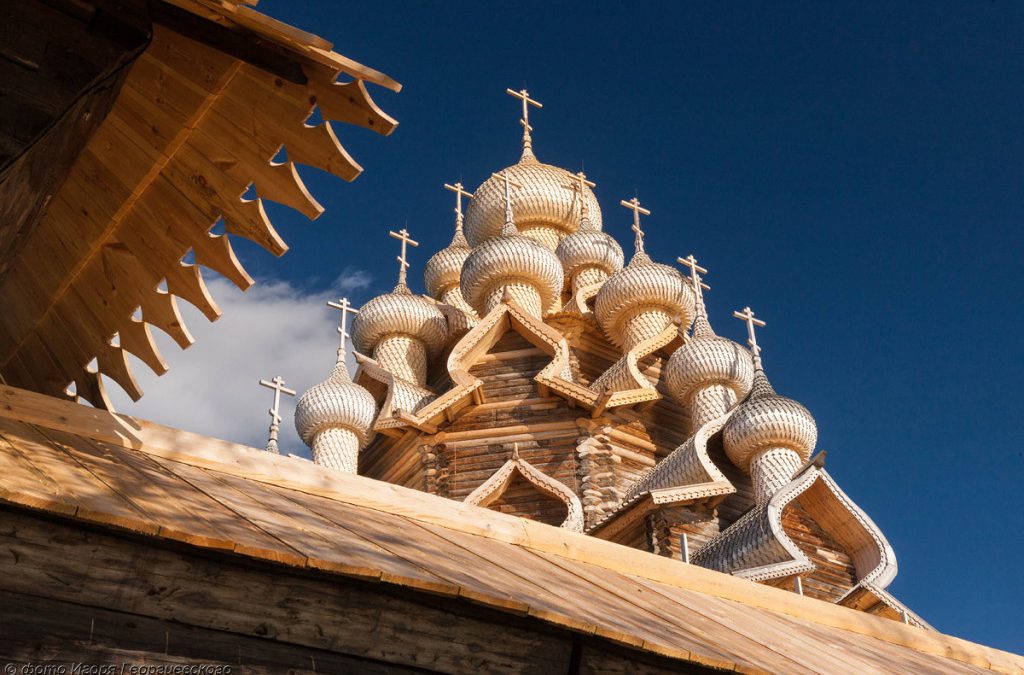 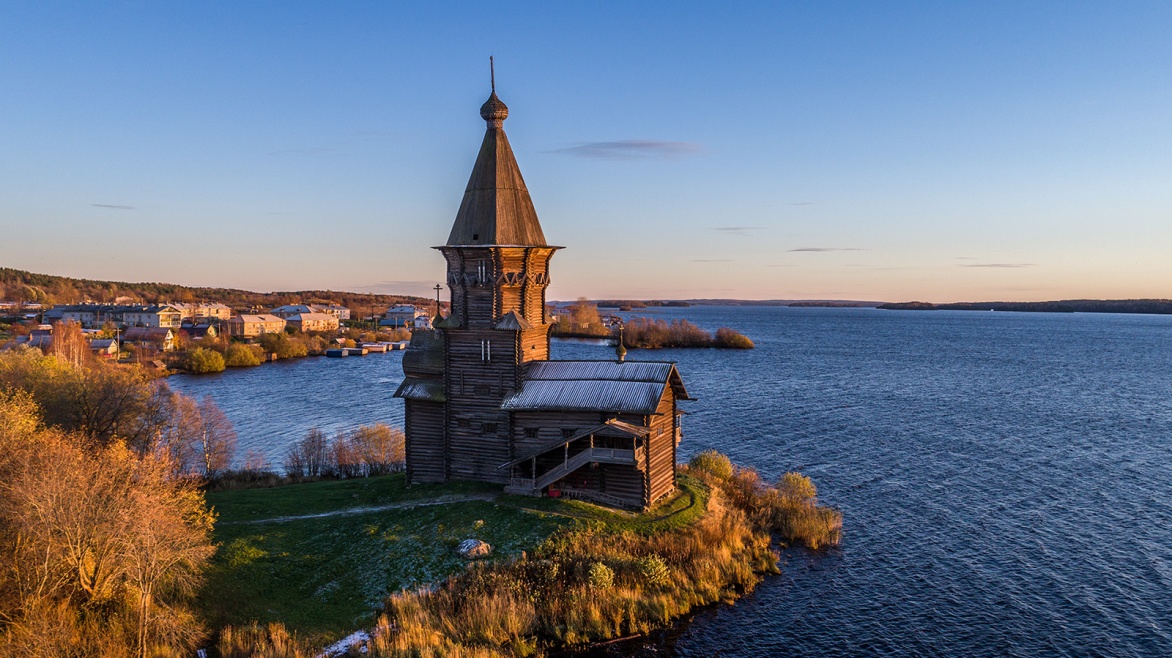 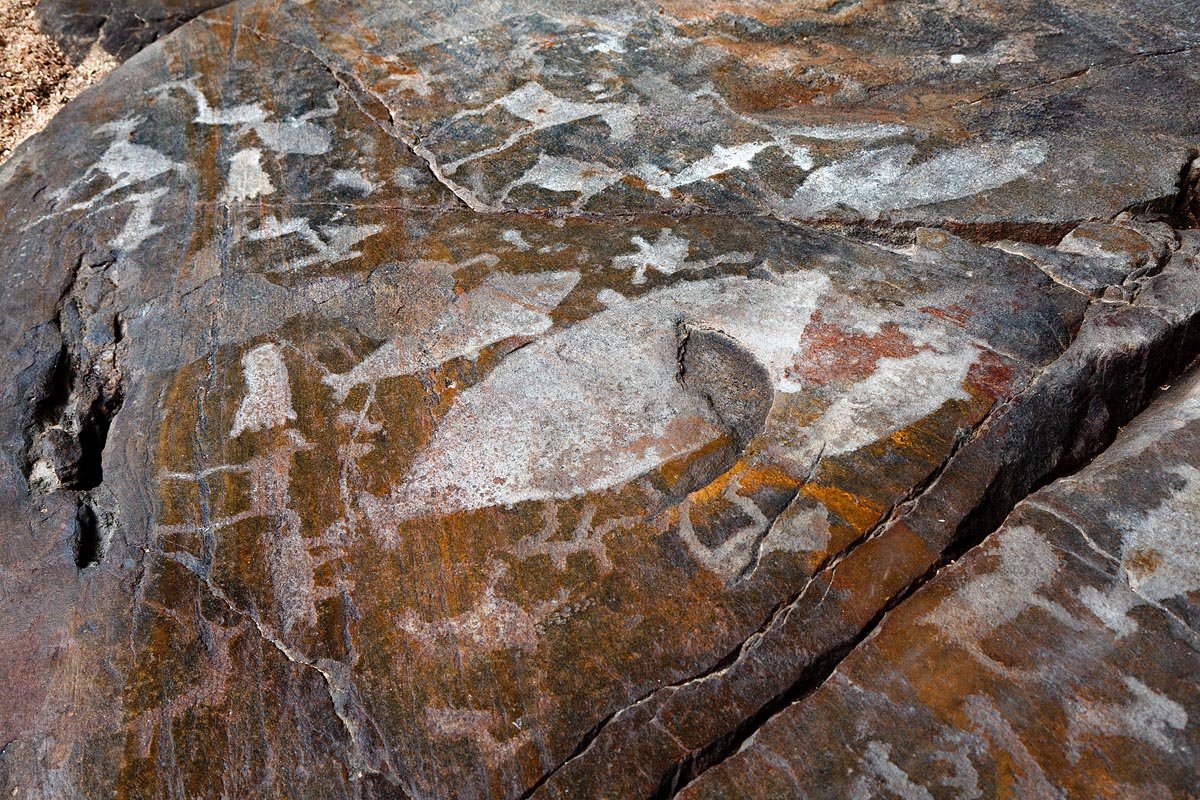 Петроглифы
Датируются IV-III тысячелетием до нашей эры.
Обнаружено 39 групп, включающих более 2000 отдельных фигур.
Представляют уникальную историко-культурного ценность федерального значения.
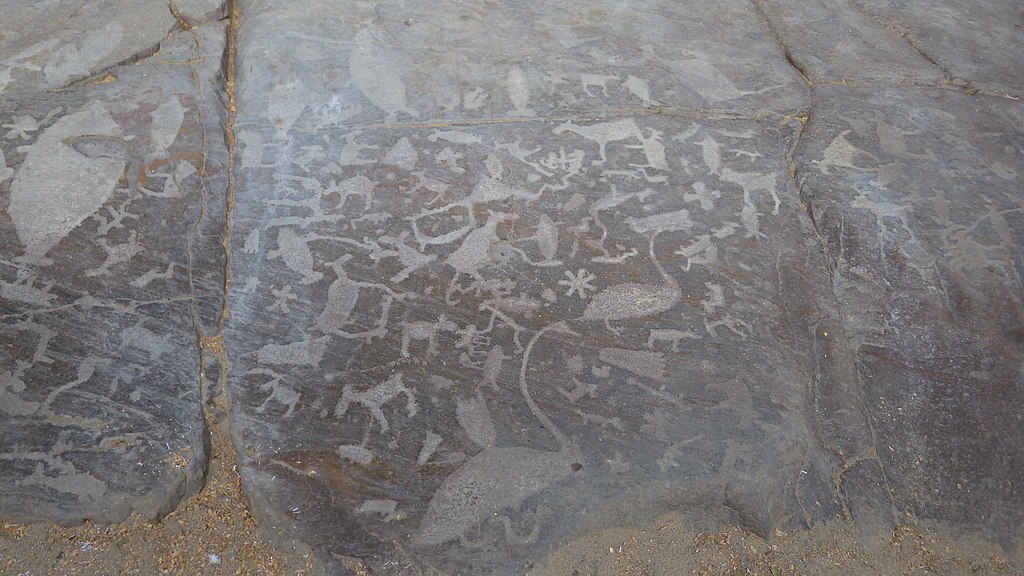 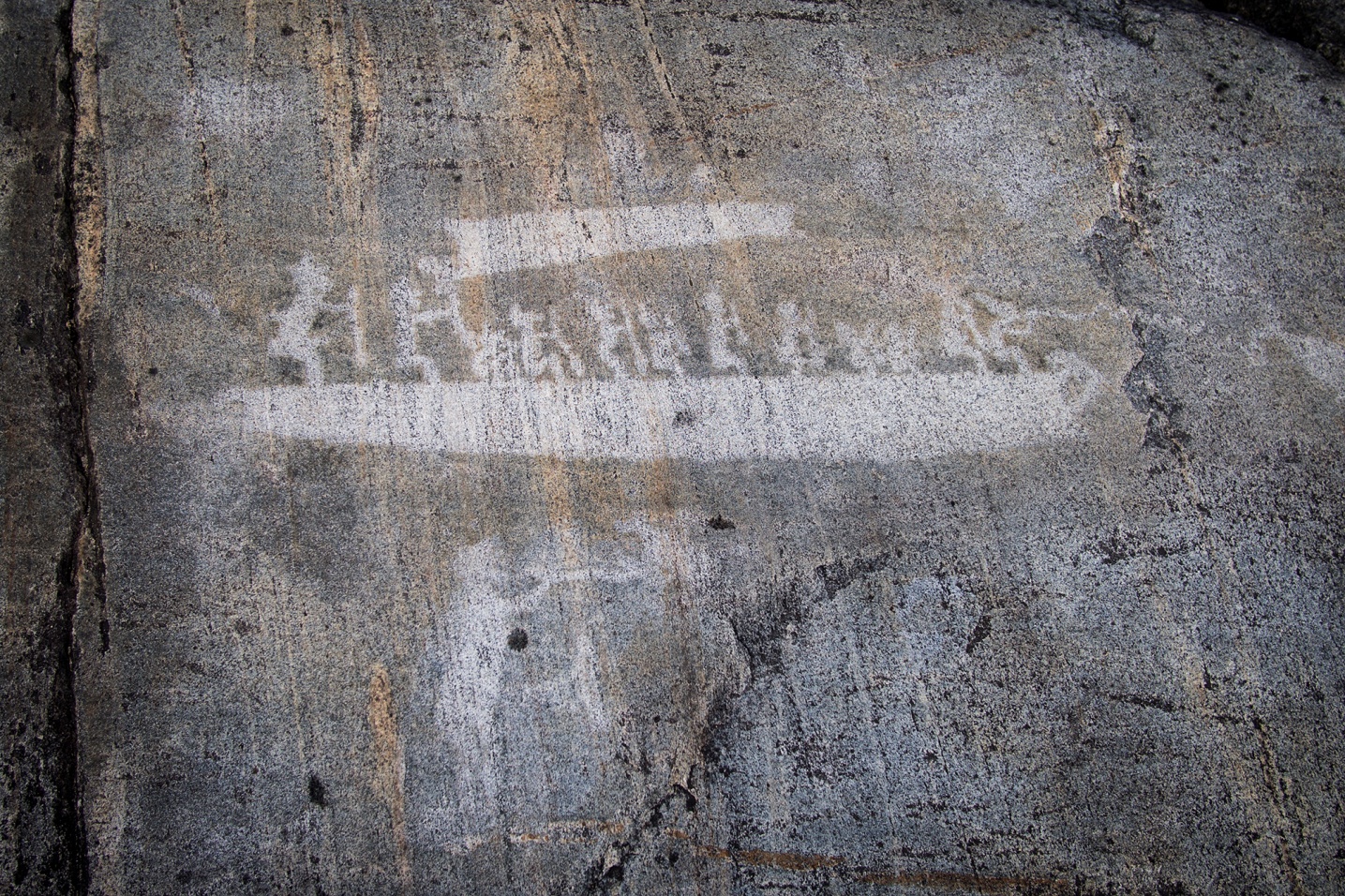 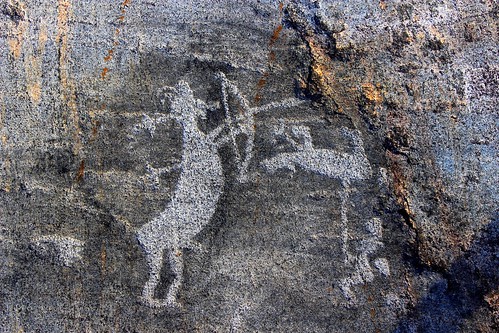 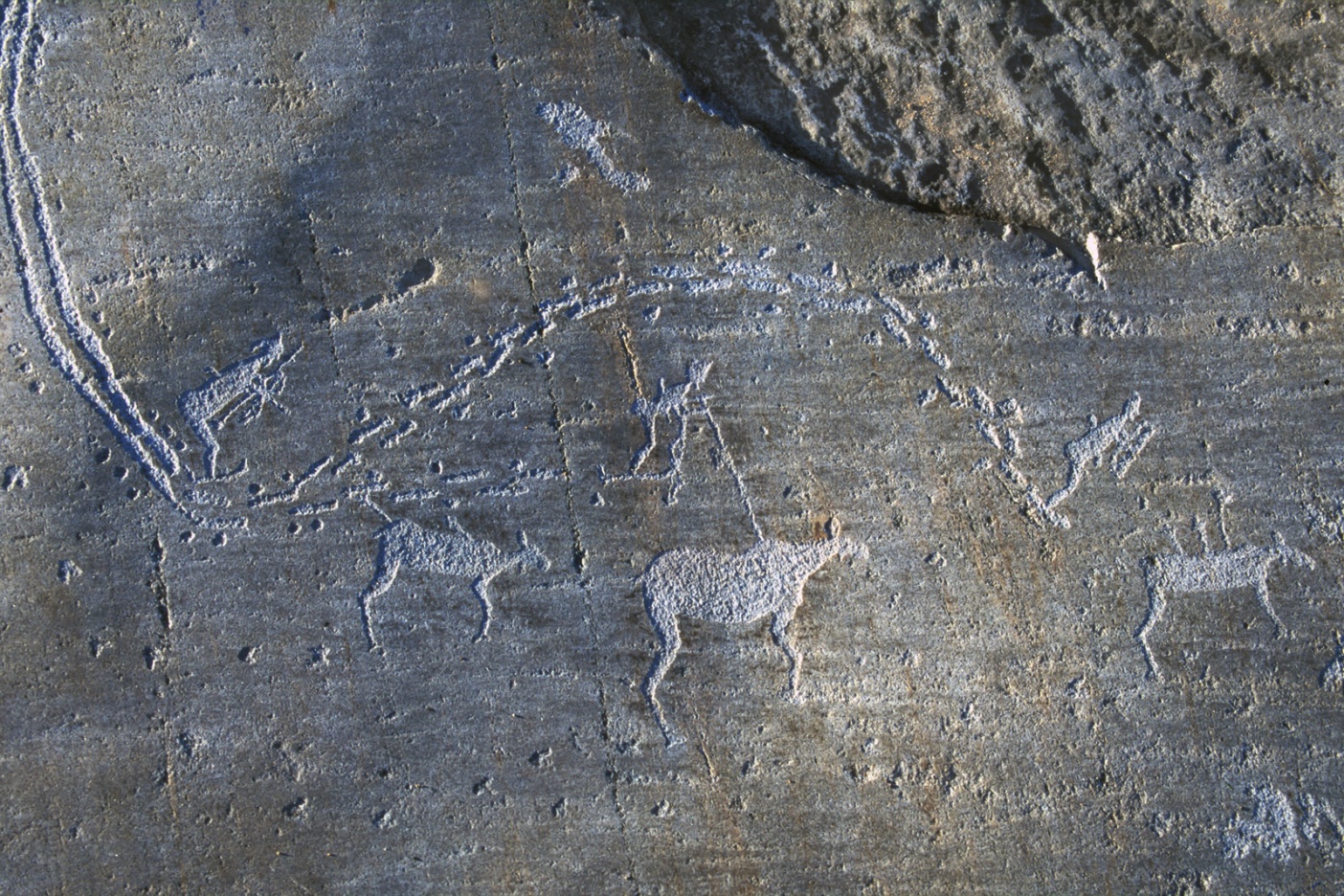 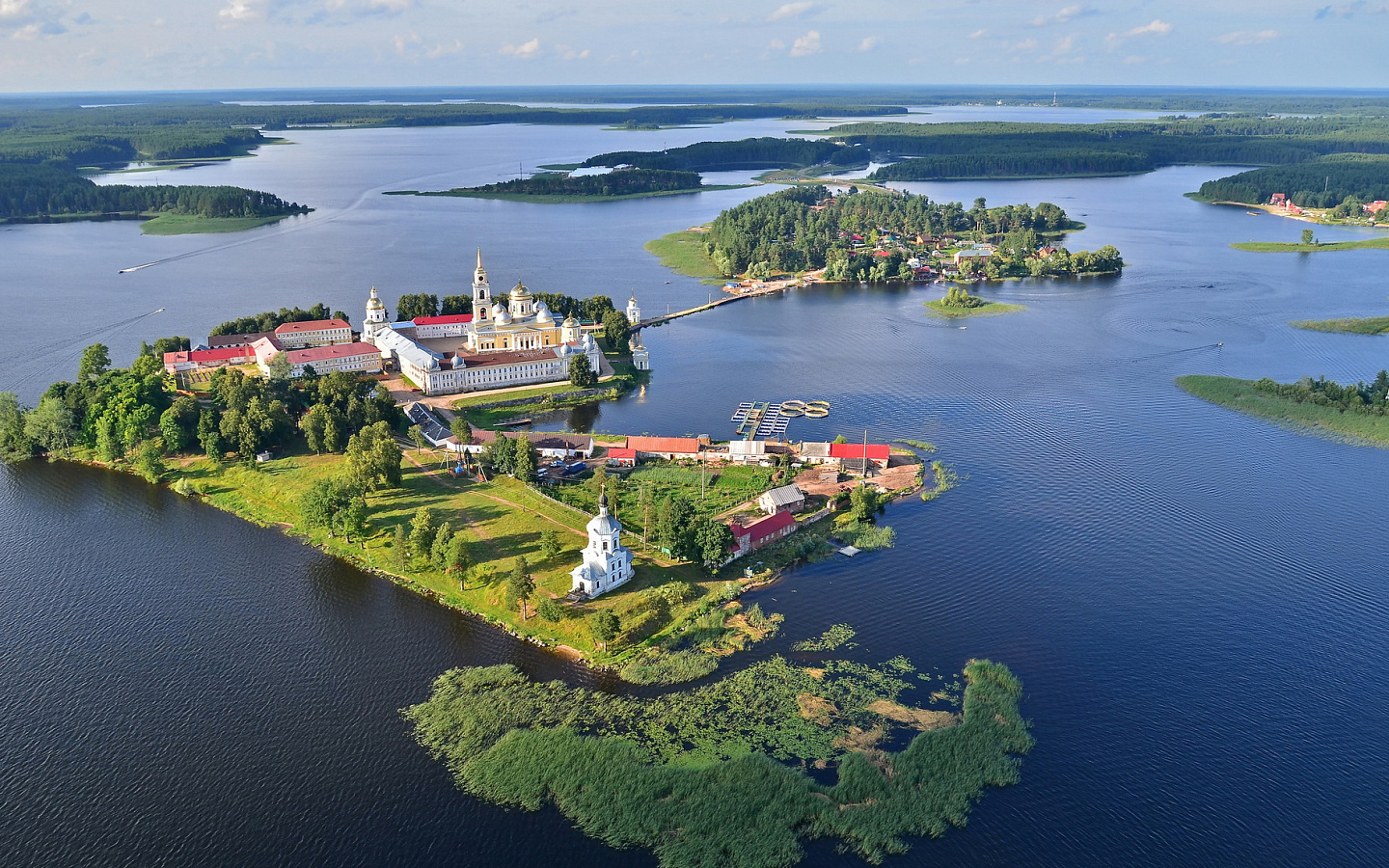 Валаамский монастырь
Первые документальные сведения датируются XVI в. По документальным источникам основание монастыря произошло в 1407 г. Об этом написано в истории Валаамского монастыря. Если же верить Софийскому свитку, то годом создания можно считать 1329 г.
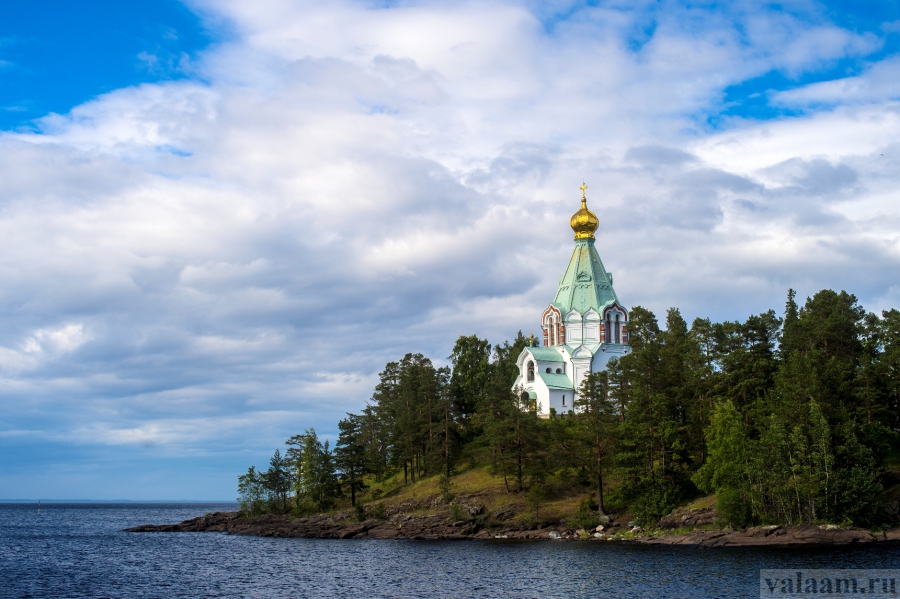 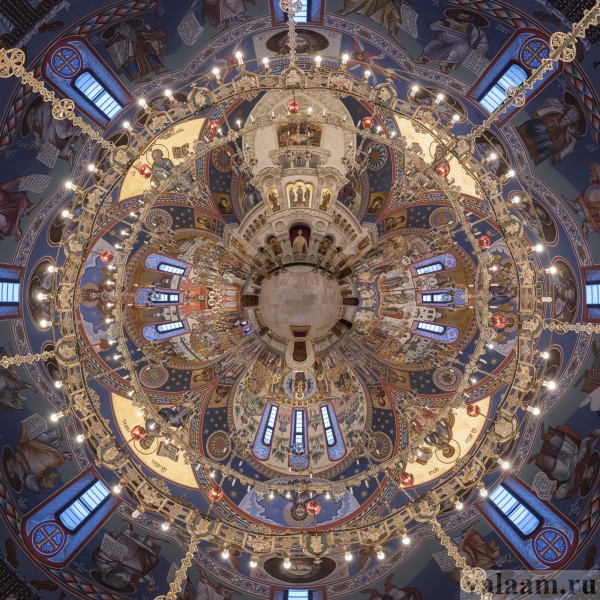 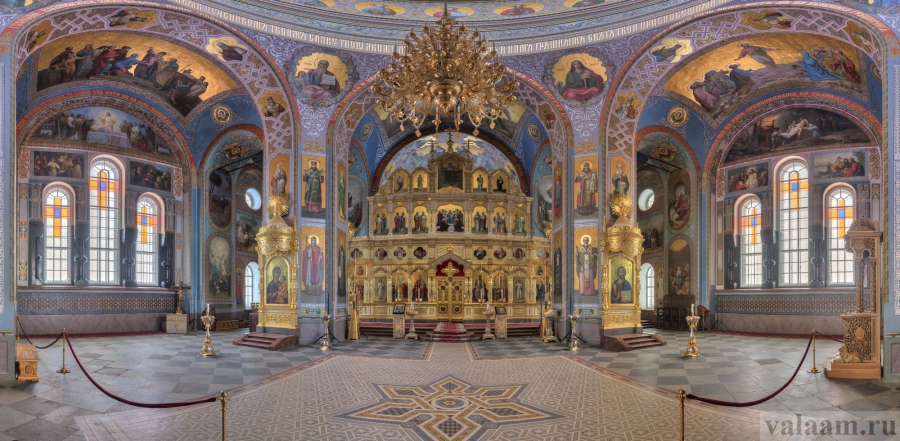 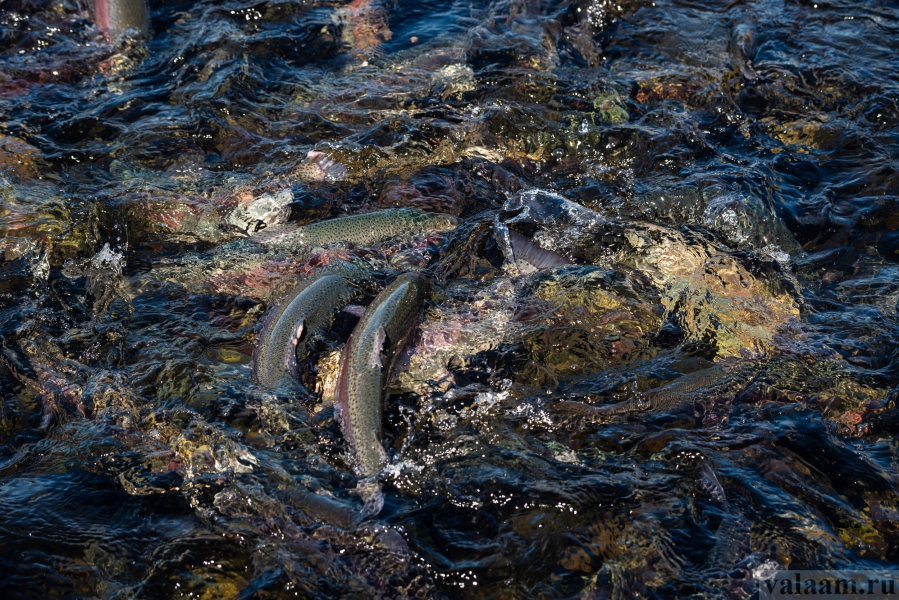 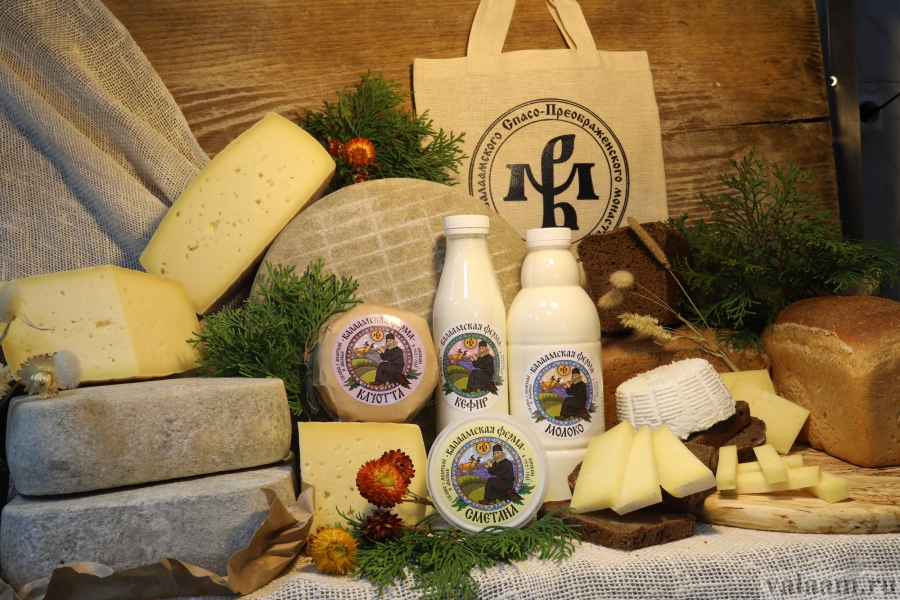 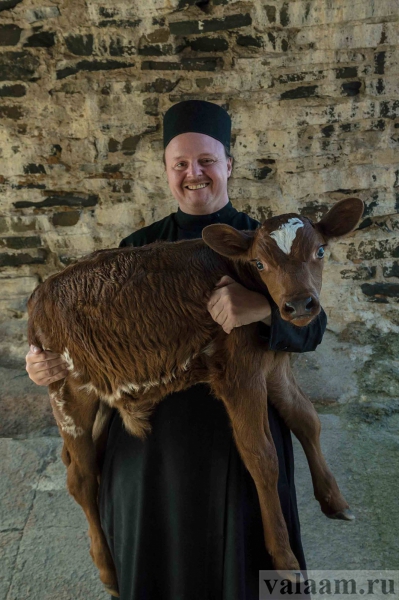 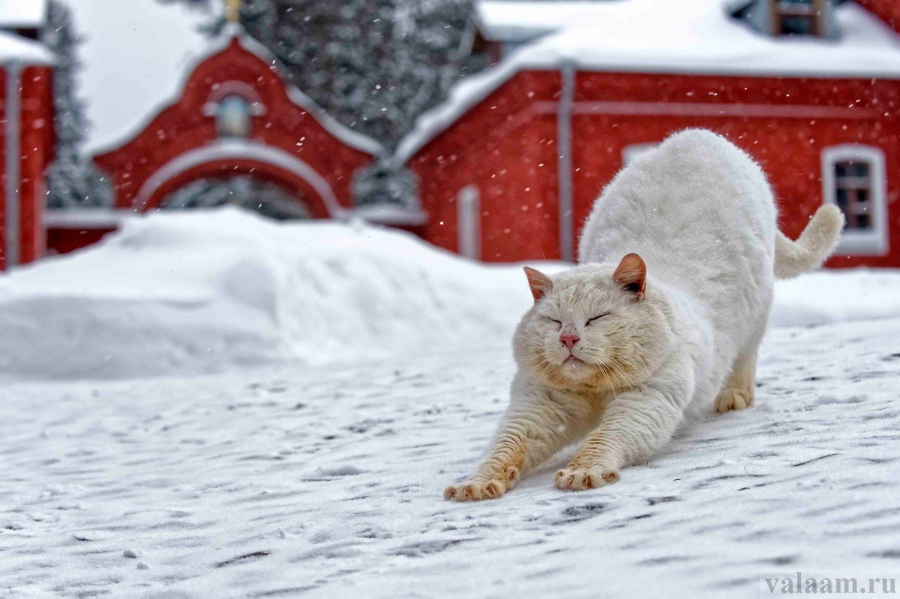 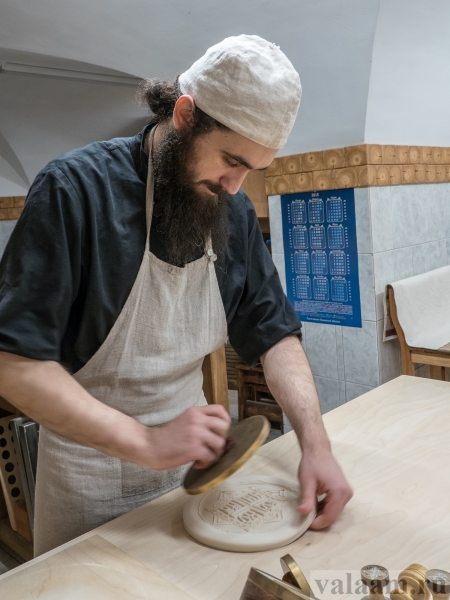 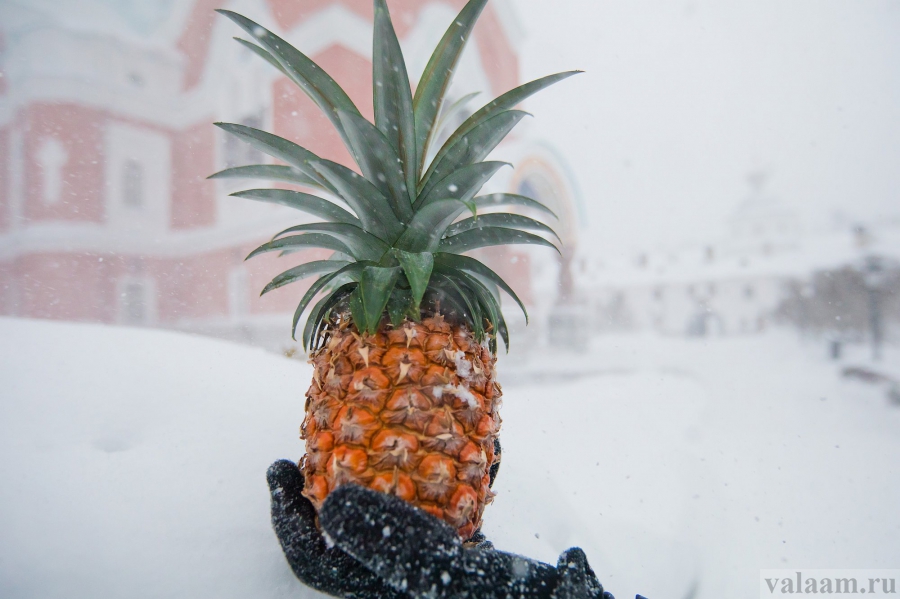 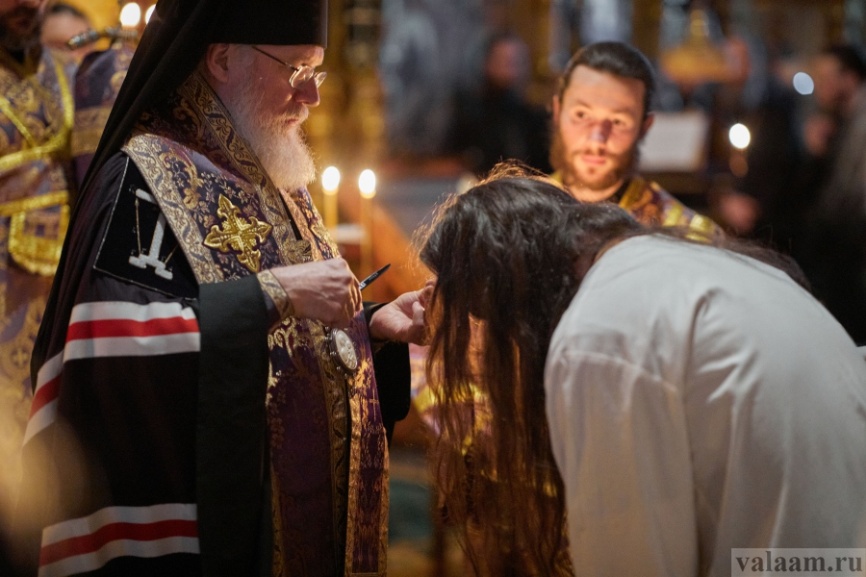 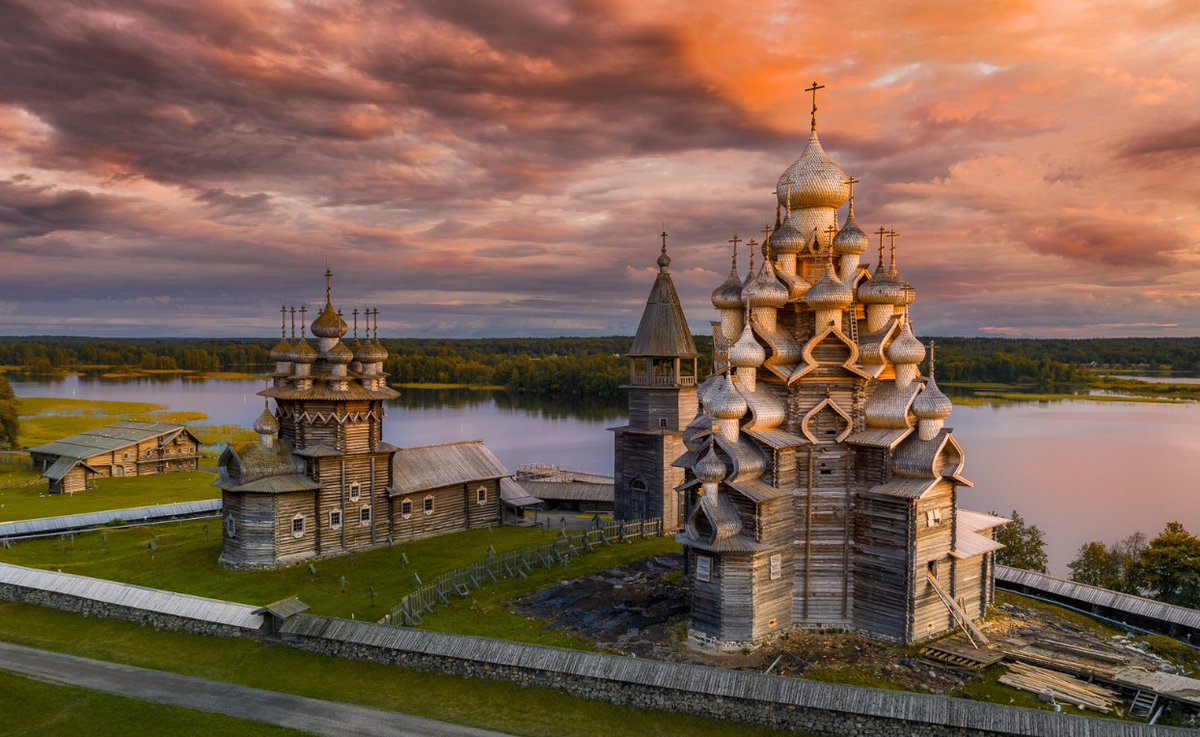 Кижи
Архитектурный ансамбль состоящий из двух церквей и колокольни – Церковь Преображения Господня (1714) и Церковь Покрова Пресвятой Богородицы (1764), Шатровая колокольня Кижского погоста (1863)
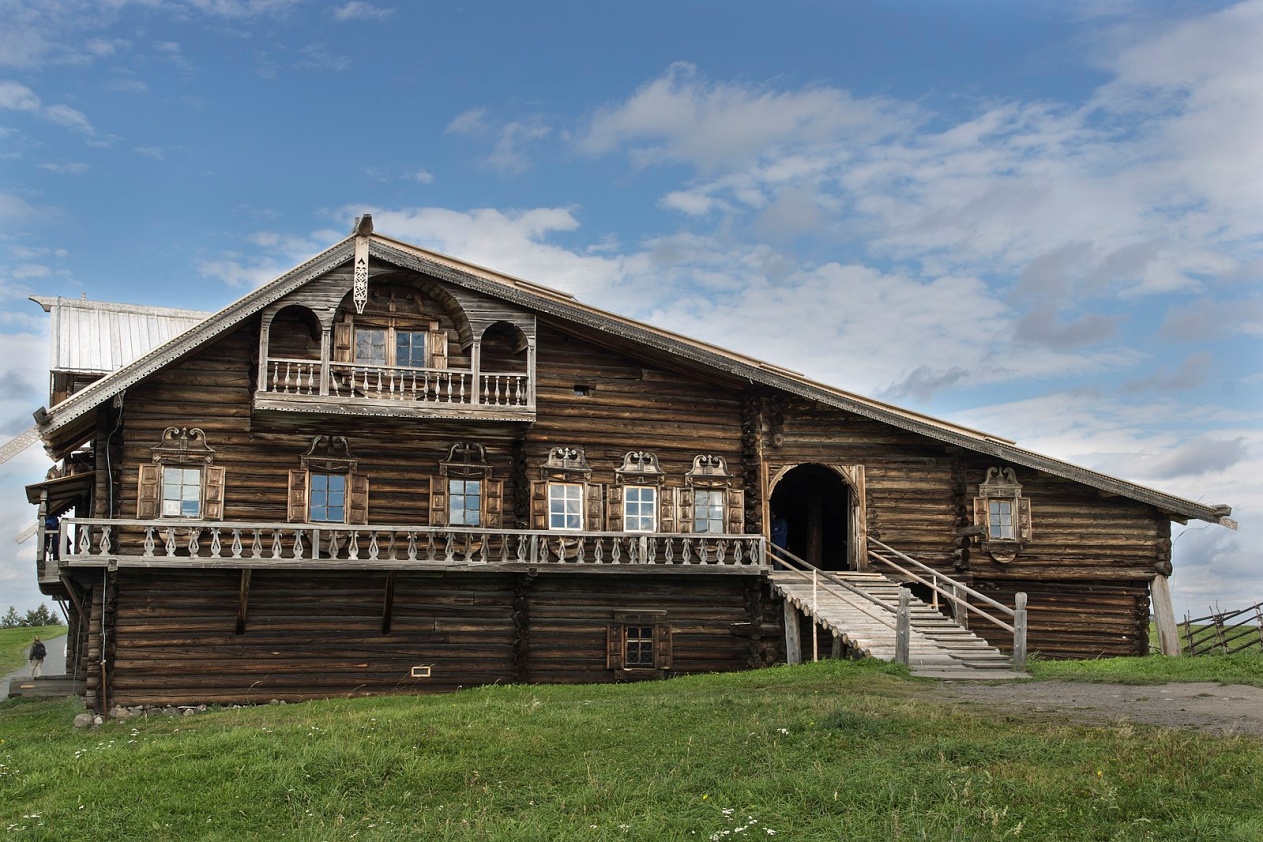 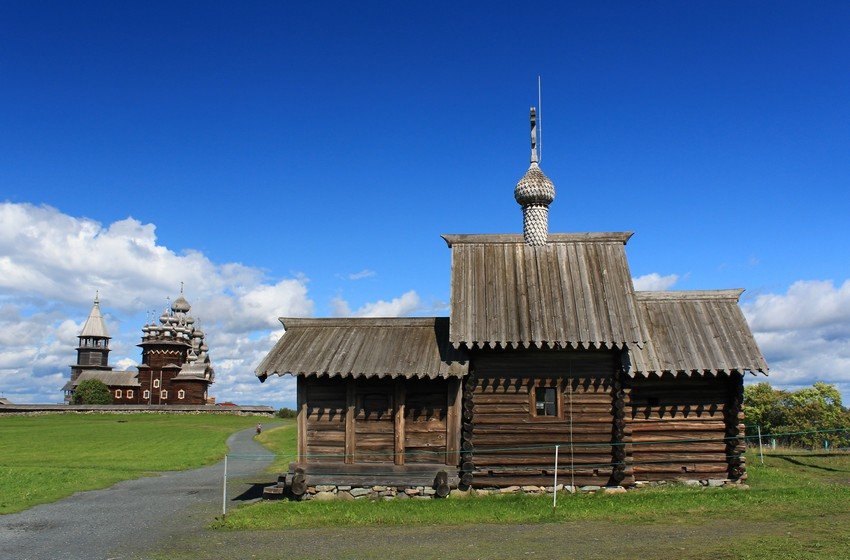 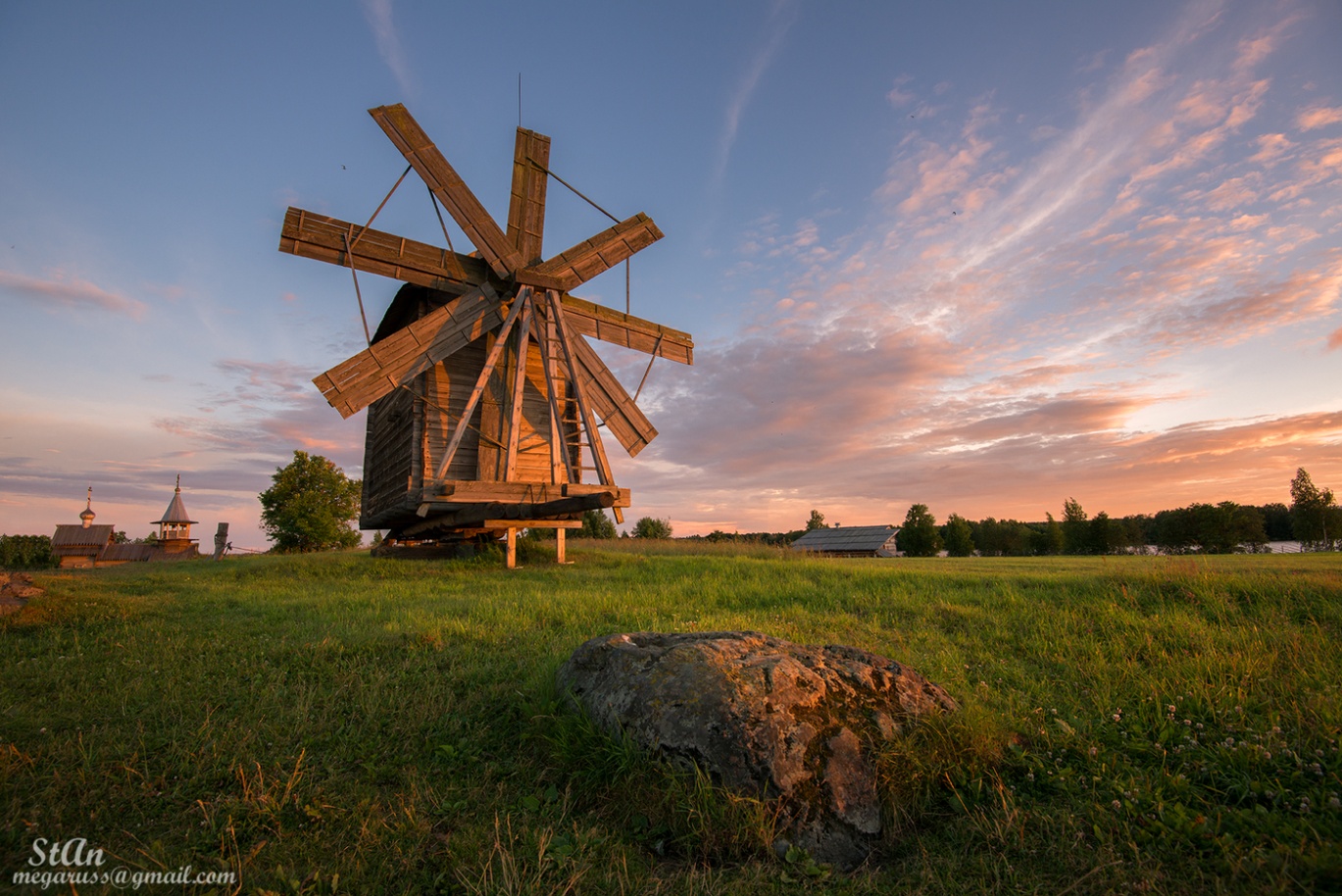 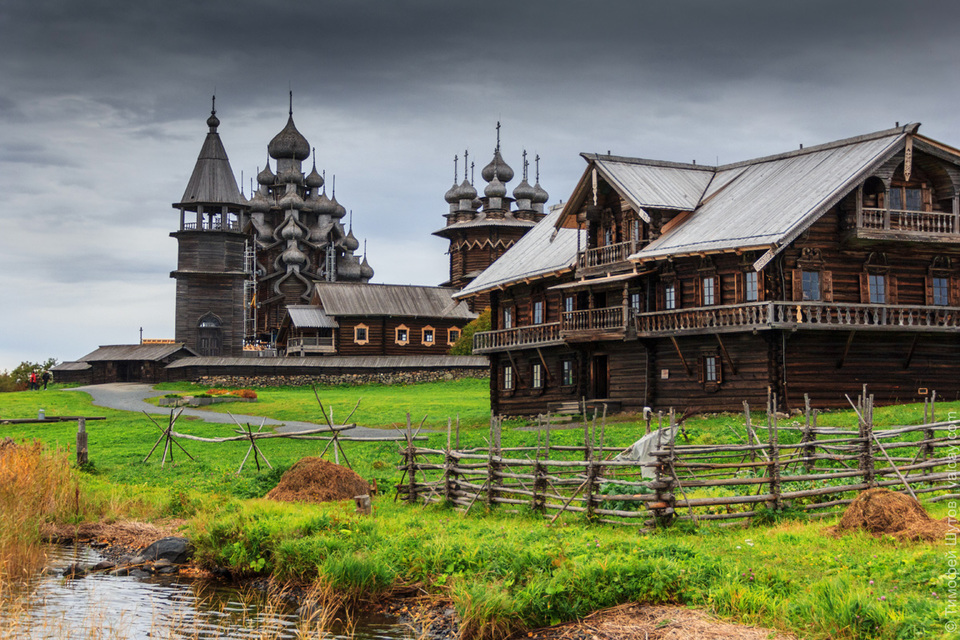 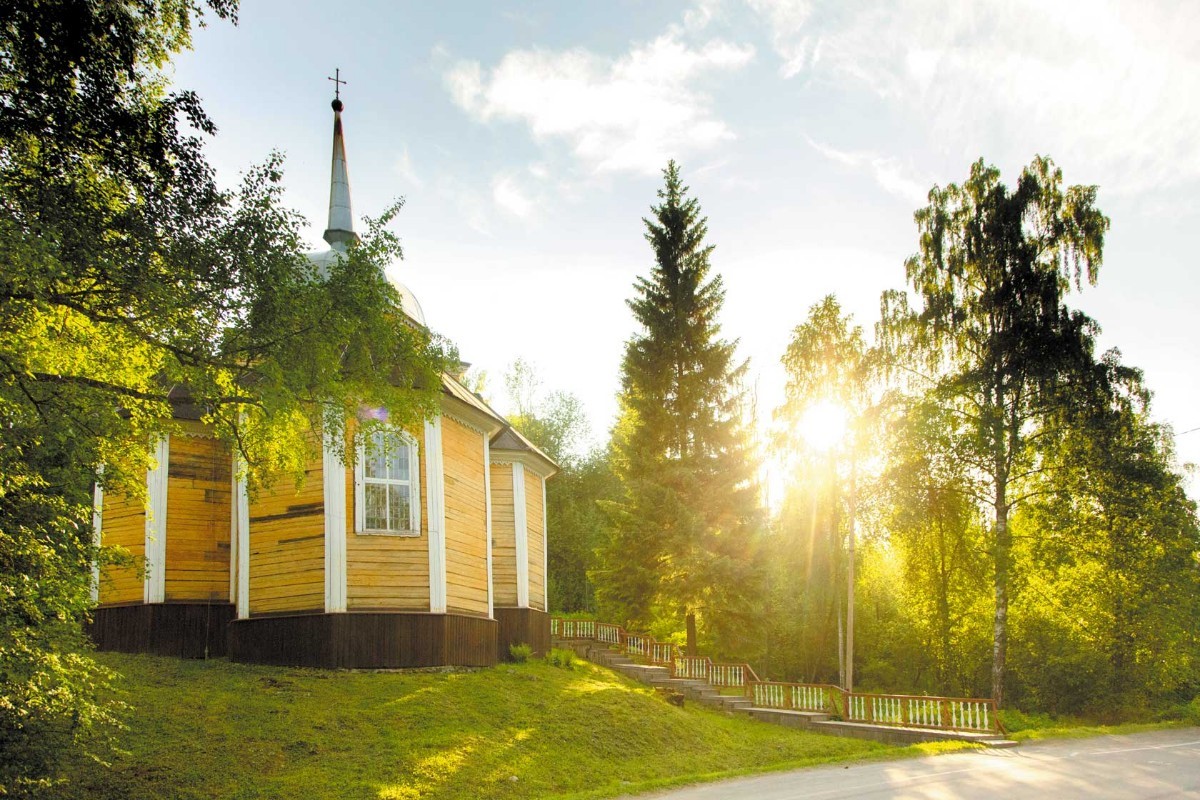 Марциальные воды
Первый российский курорт, основан Петром I в 1719 году на базе железистых минеральных источников
Четыре источника минеральной воды
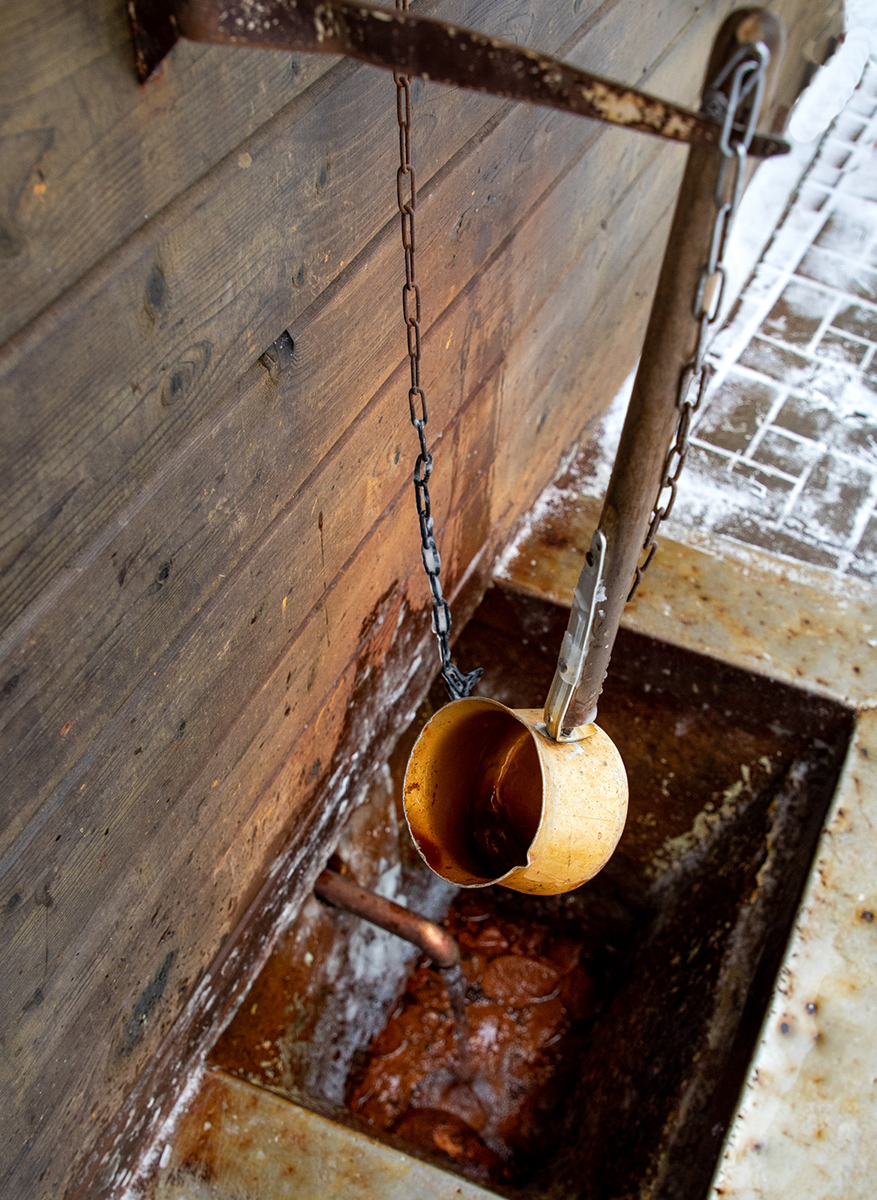 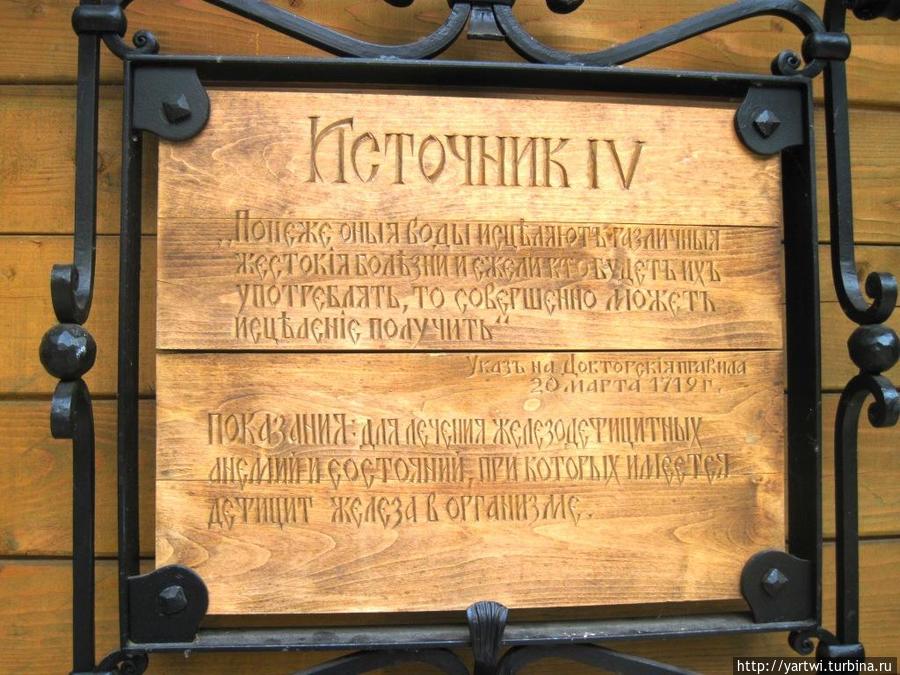 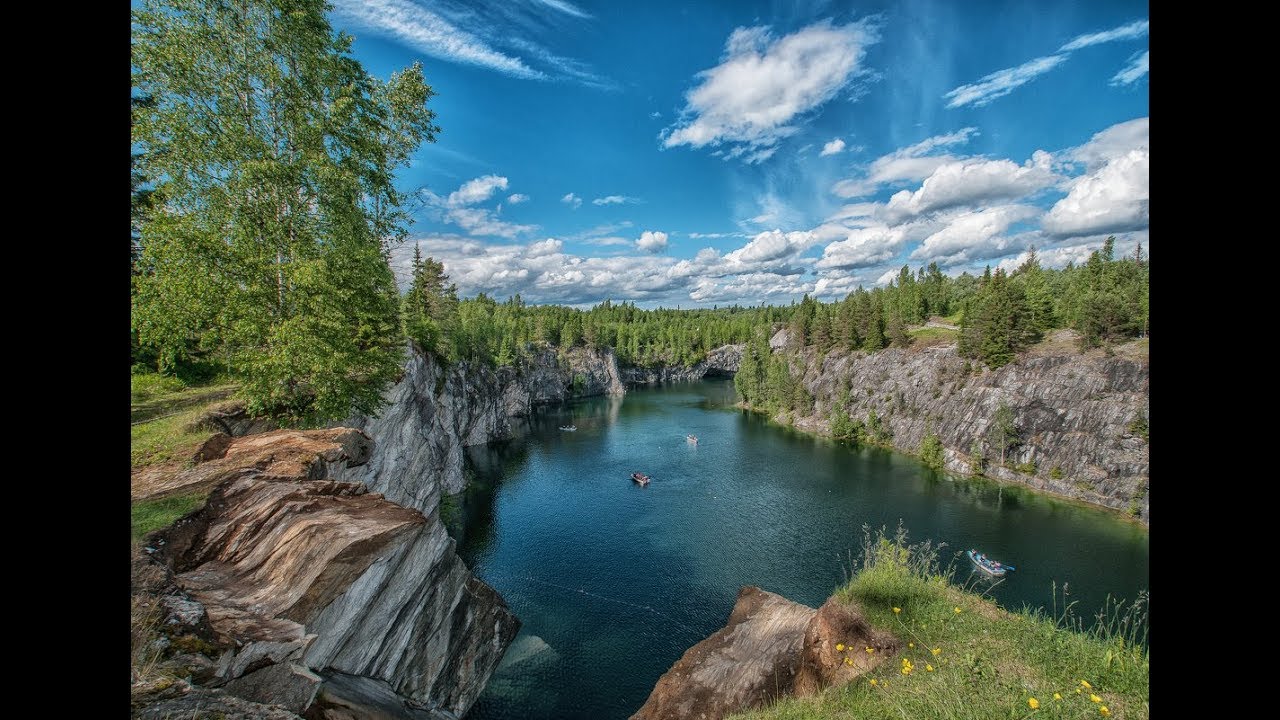 Горный парк «Рускеала»
Основой комплекса является памятник истории — заполненный грунтовыми водами бывший мраморный карьер.
Каменоломни начали разрабатываться в 1765 году.
На месторождении было заложено 5 карьеров.
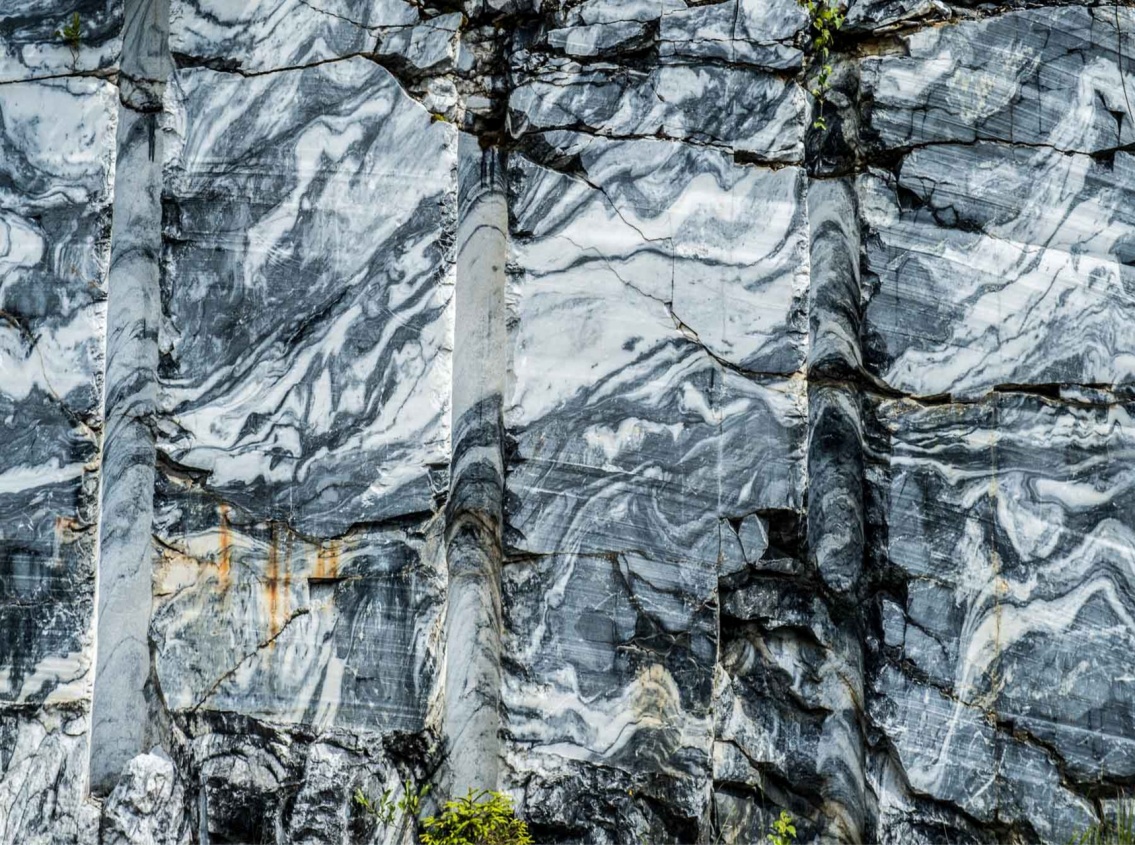 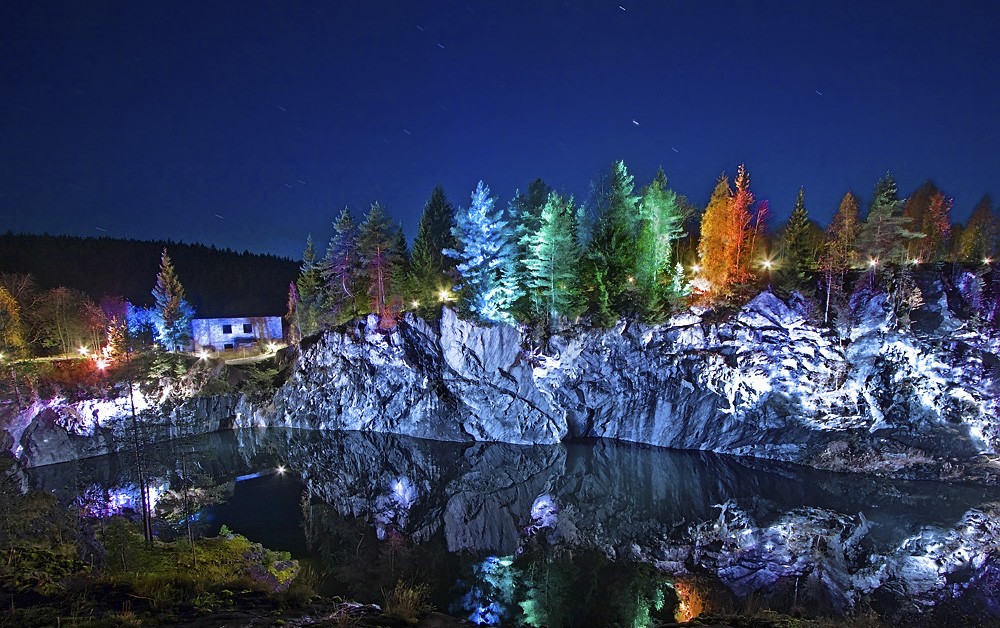 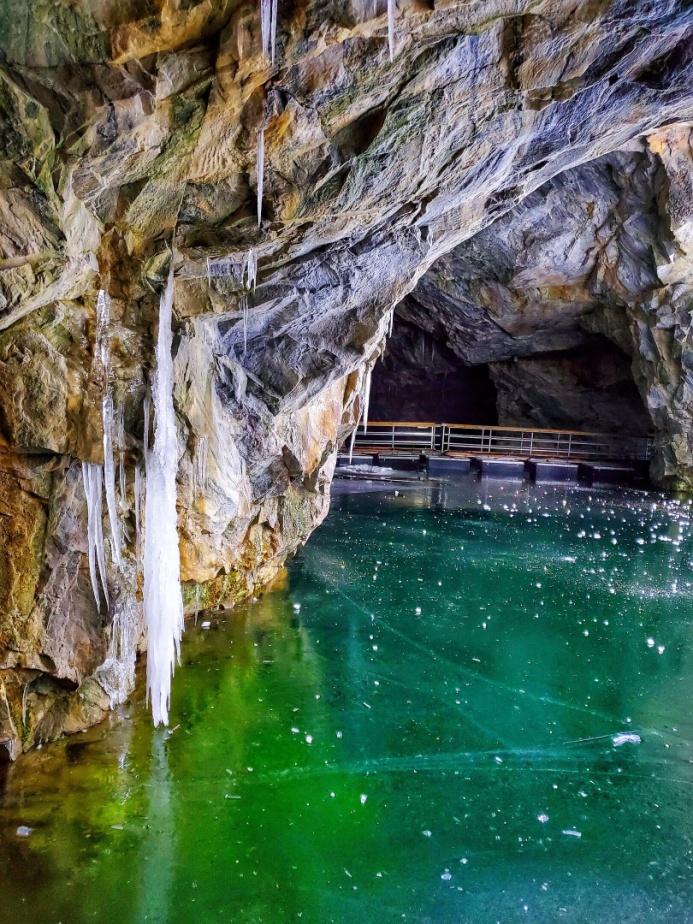 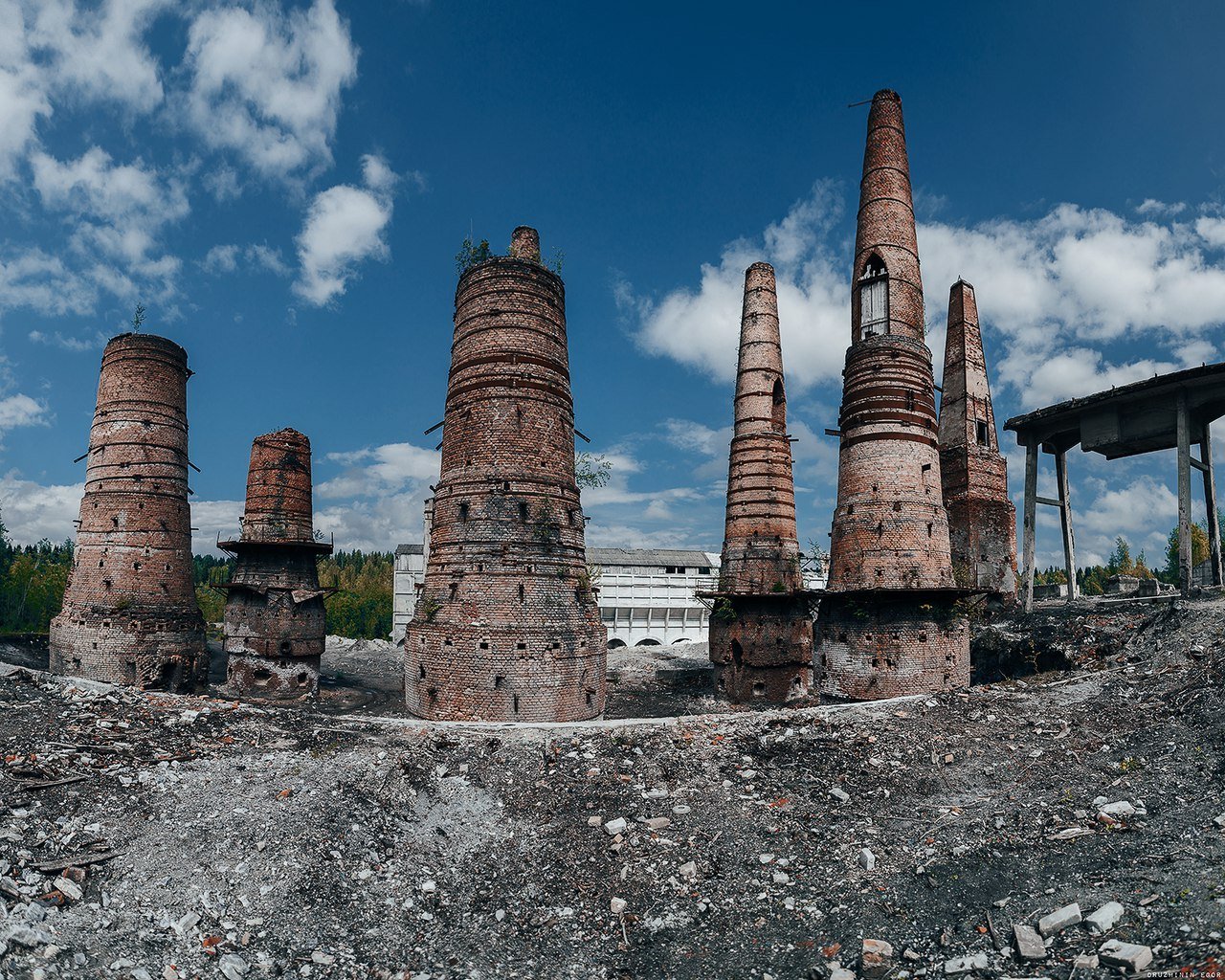 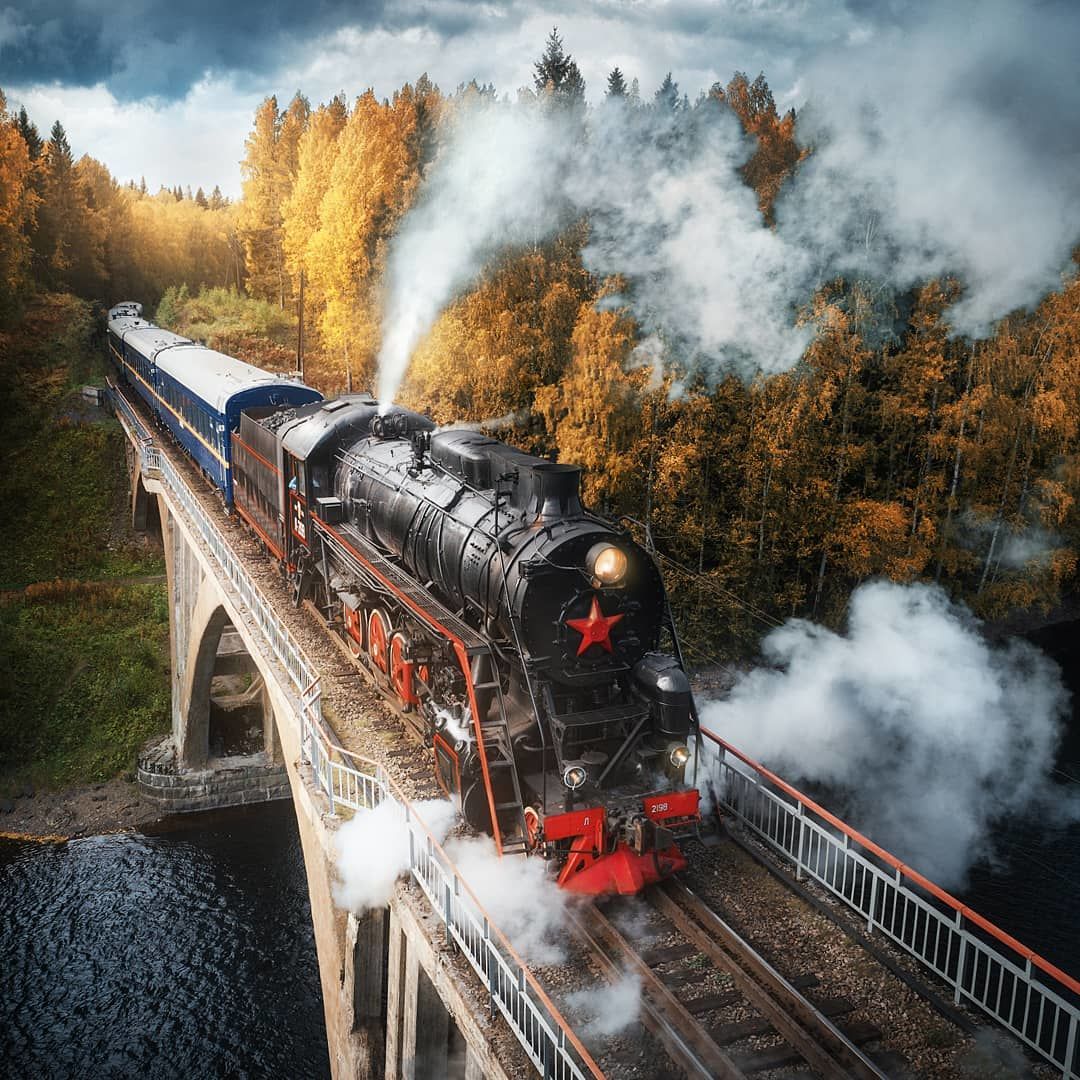 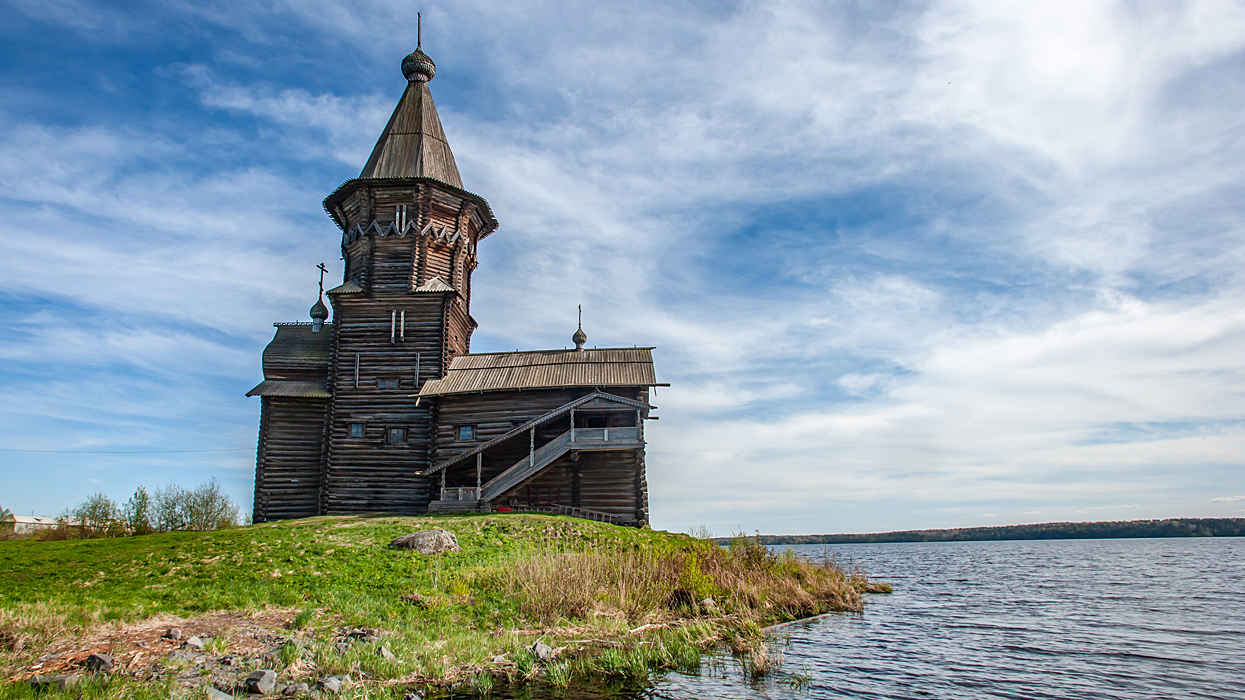 Успенская церковь
Первое упоминание относится к 1563 году.
10 августа 2018 года была полностью уничтожена пожаром, от неё остались лишь деревянные завалы. Вместе с памятником деревянного зодчества в огне погибли все иконы
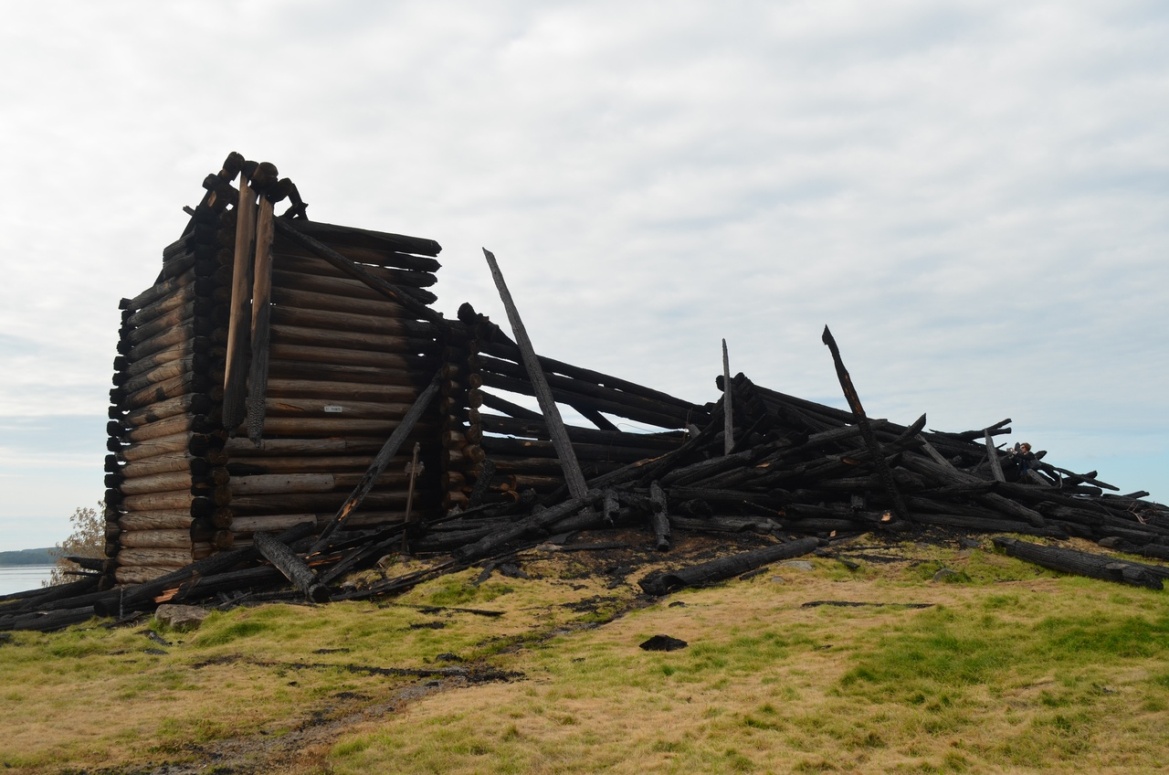 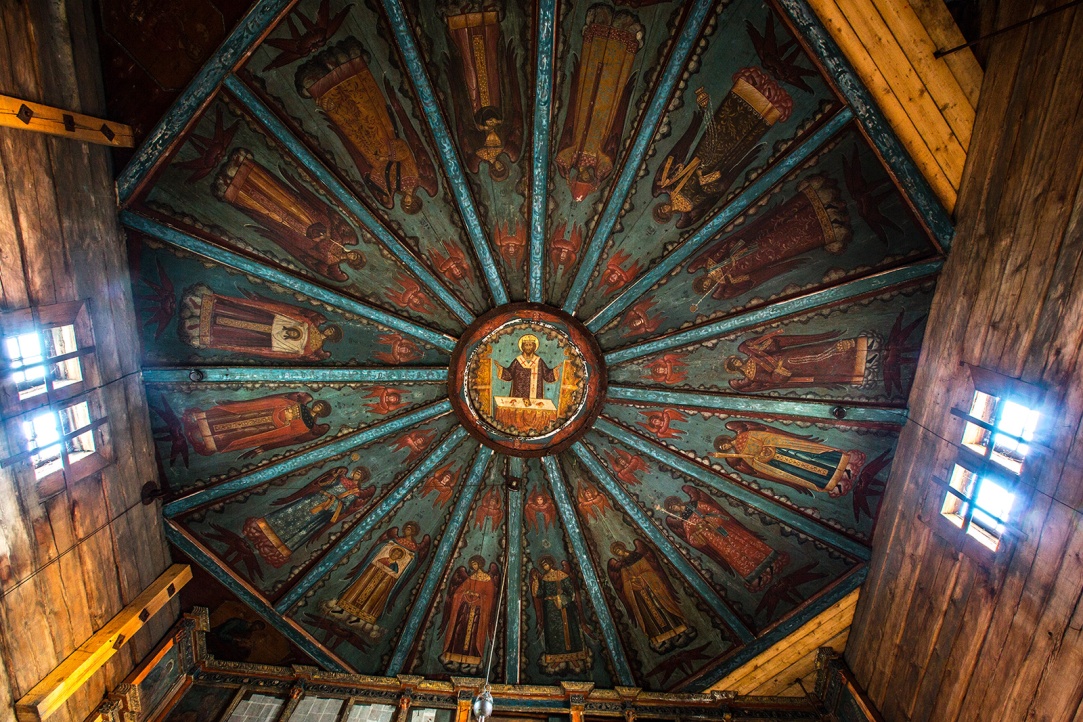 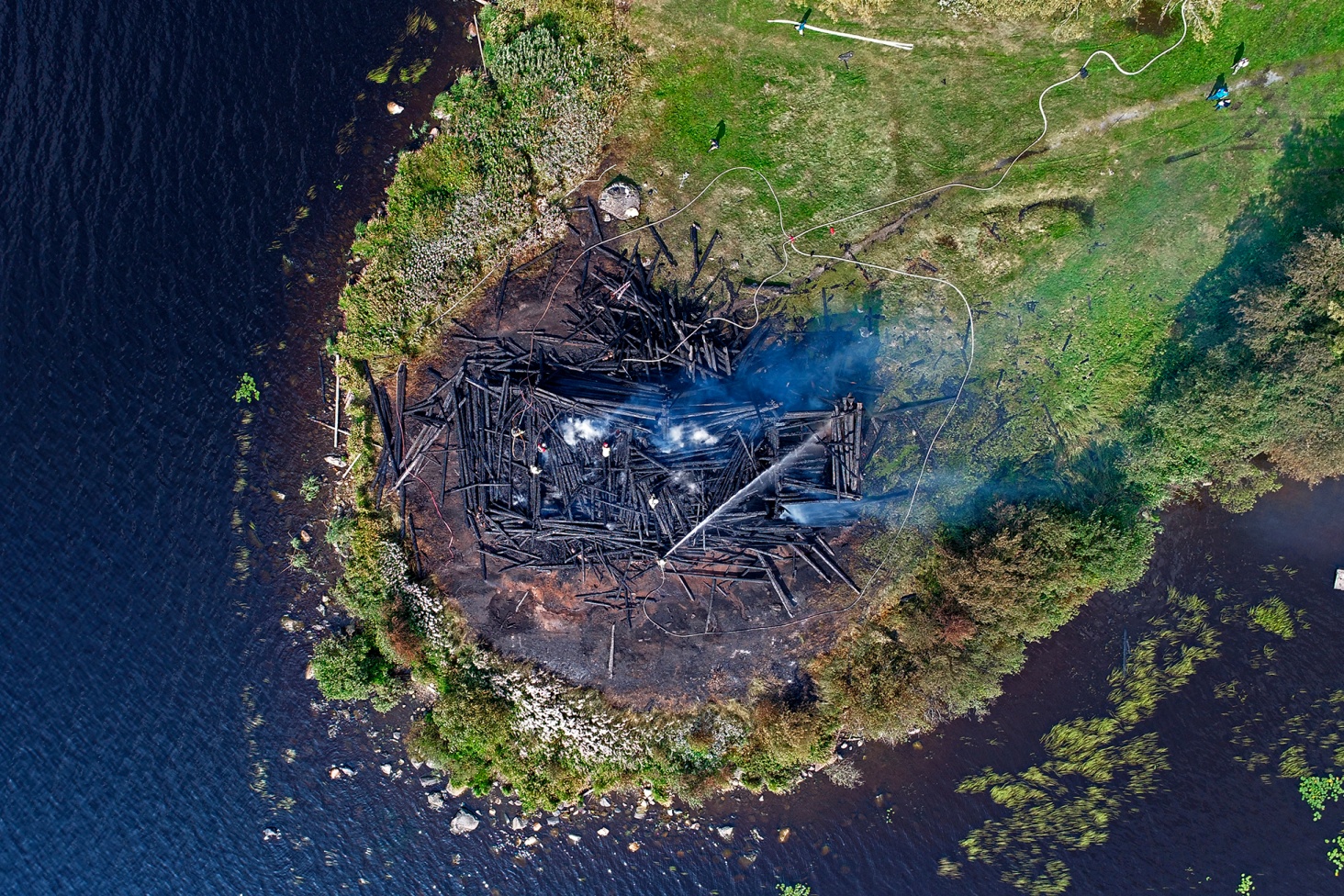 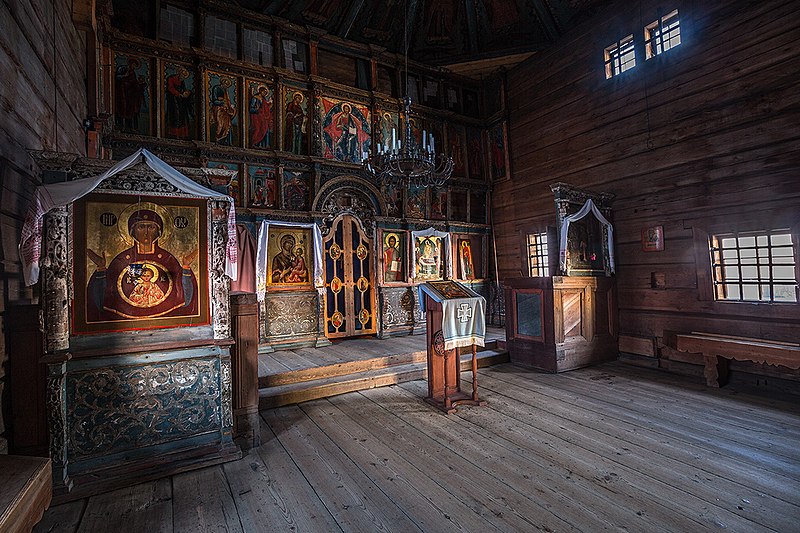 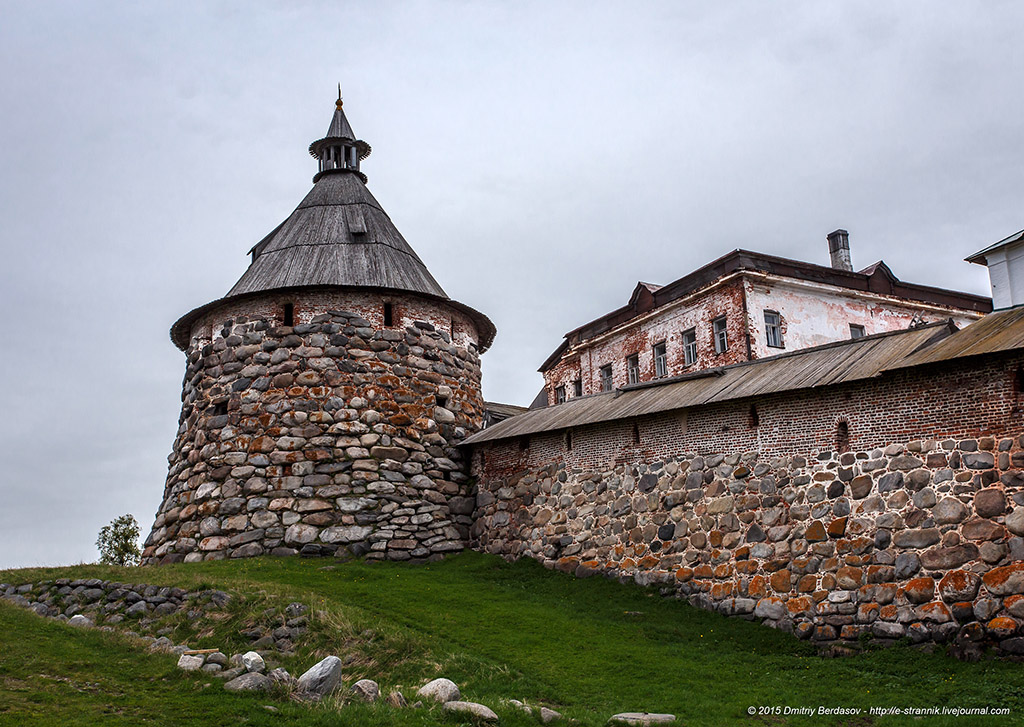 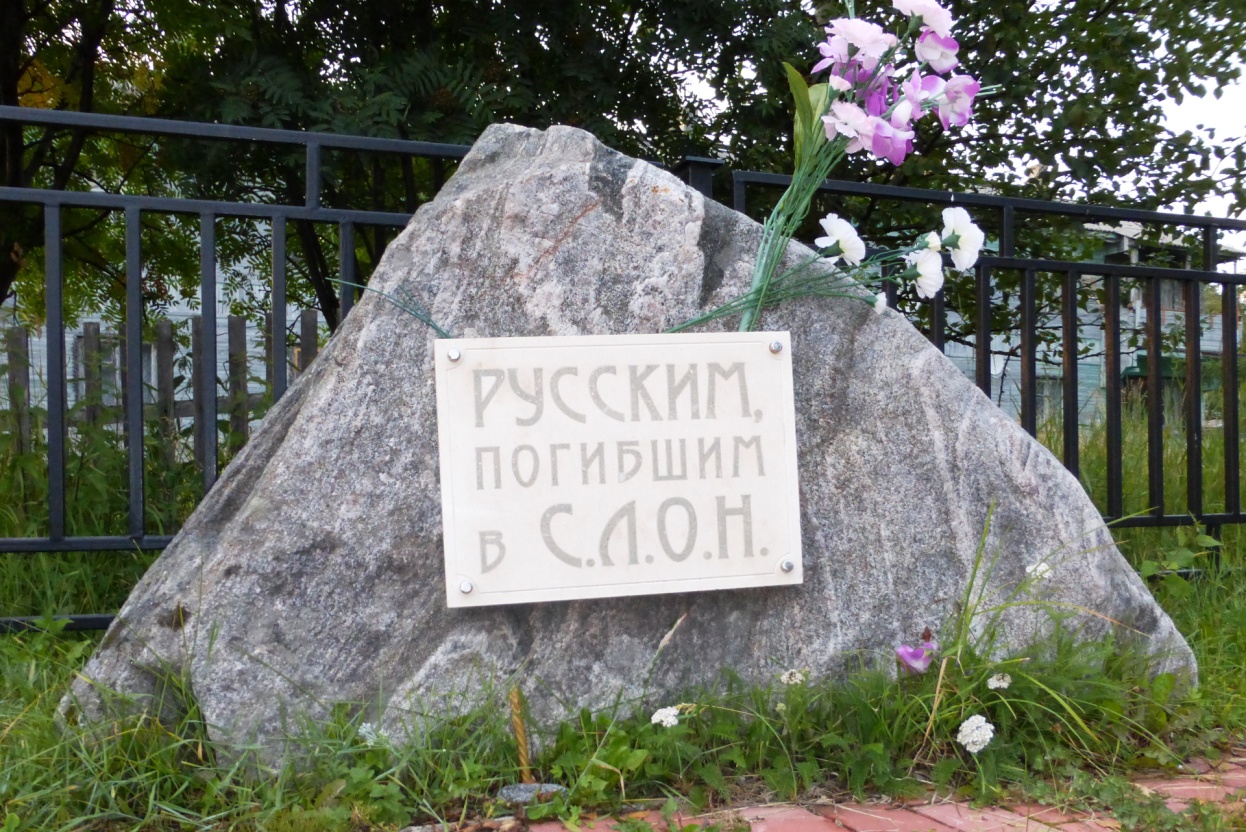 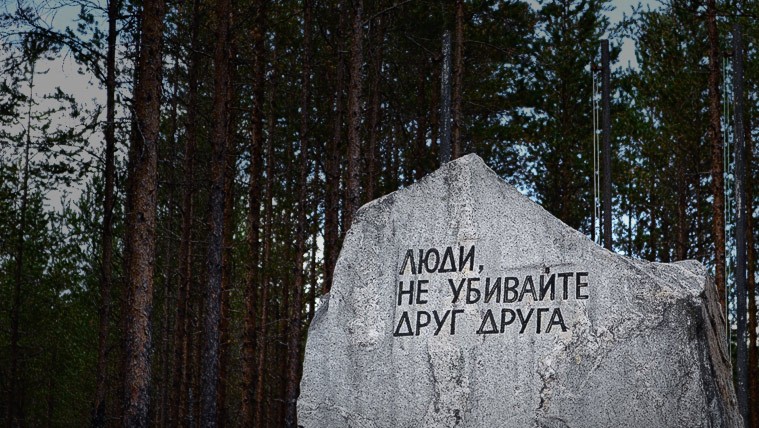 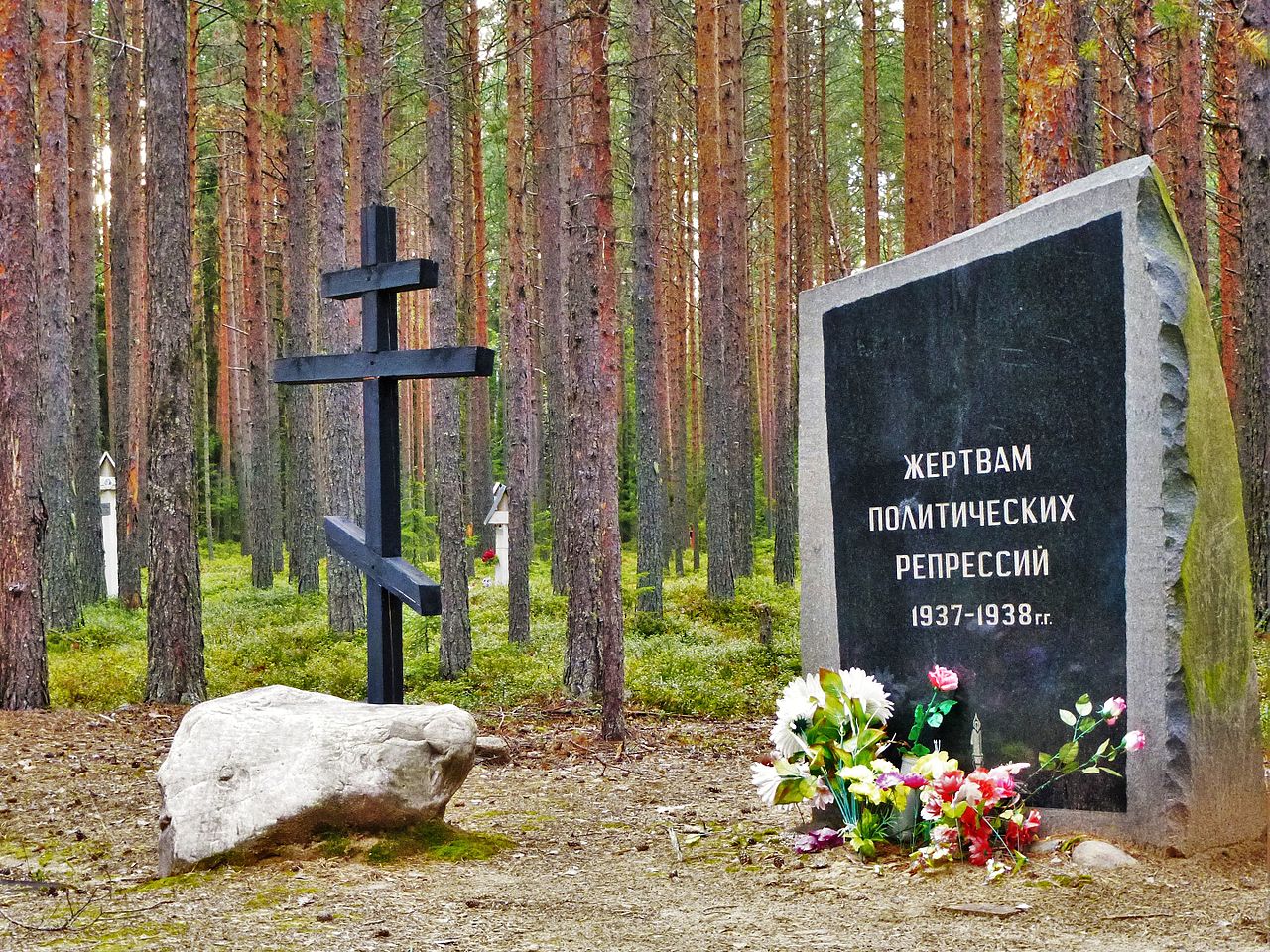 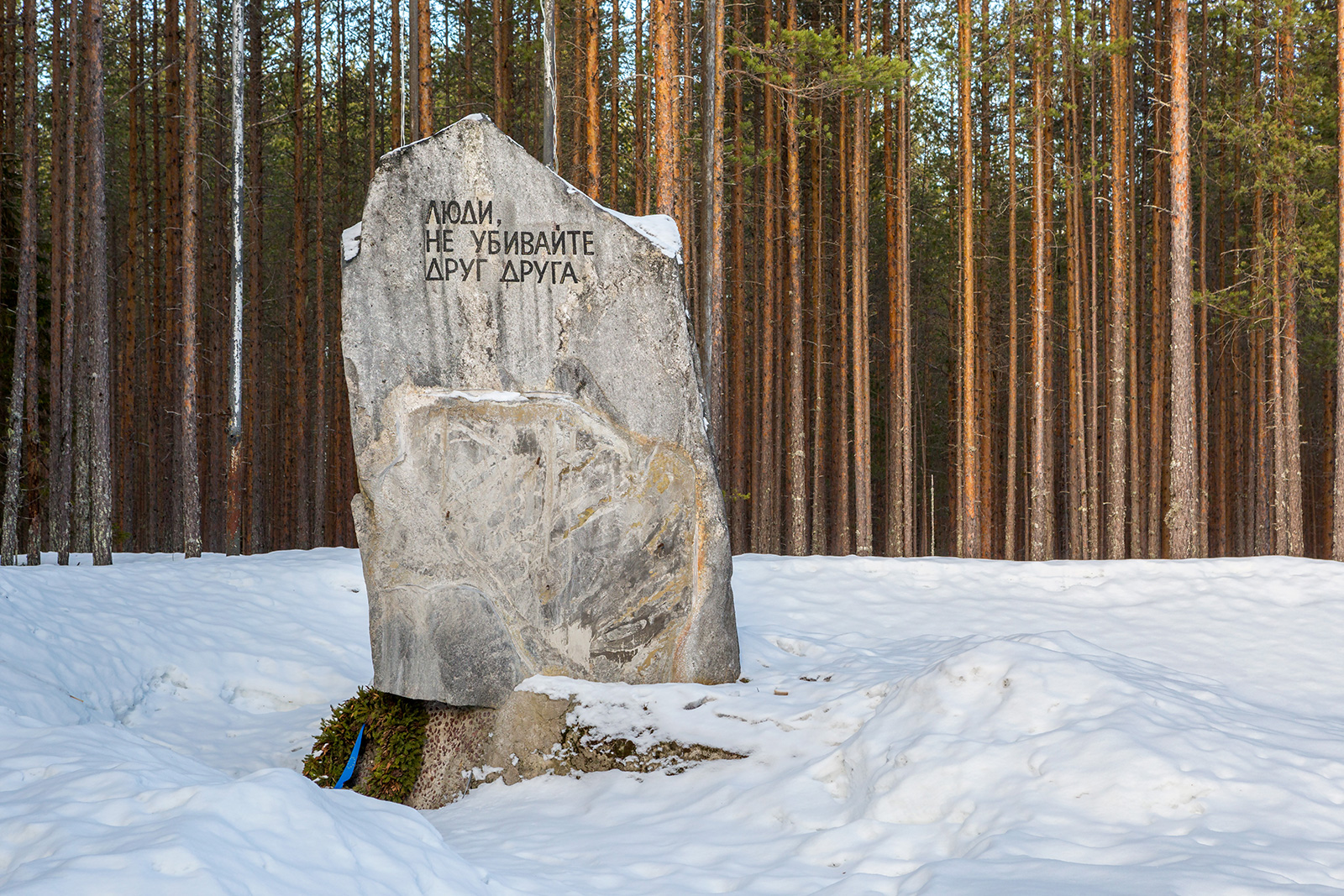 Сандармохлесное урочище, ставшее в 1937-1938 годах местом массовых расстрелов и захоронений сталинского Большого террора
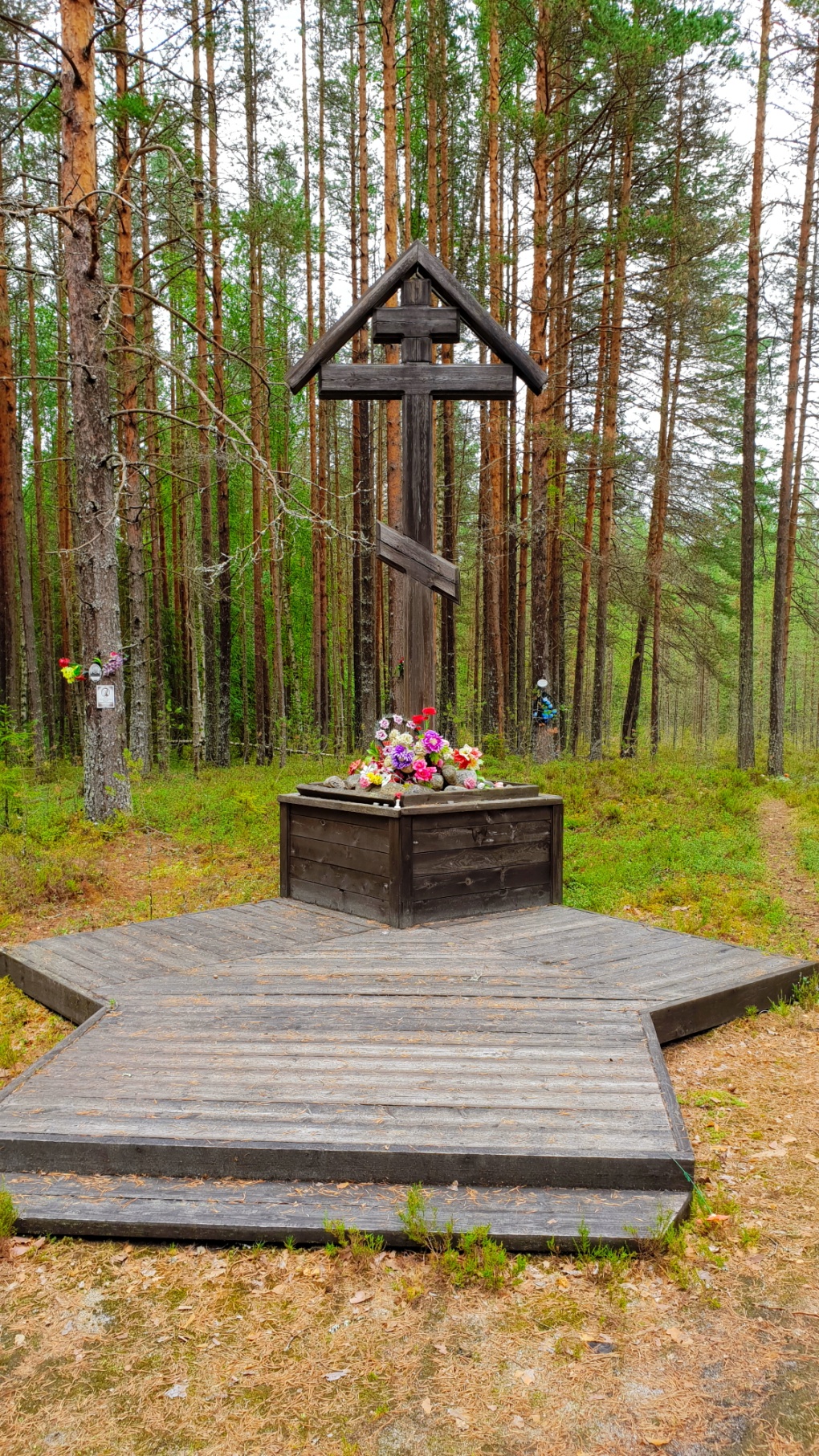 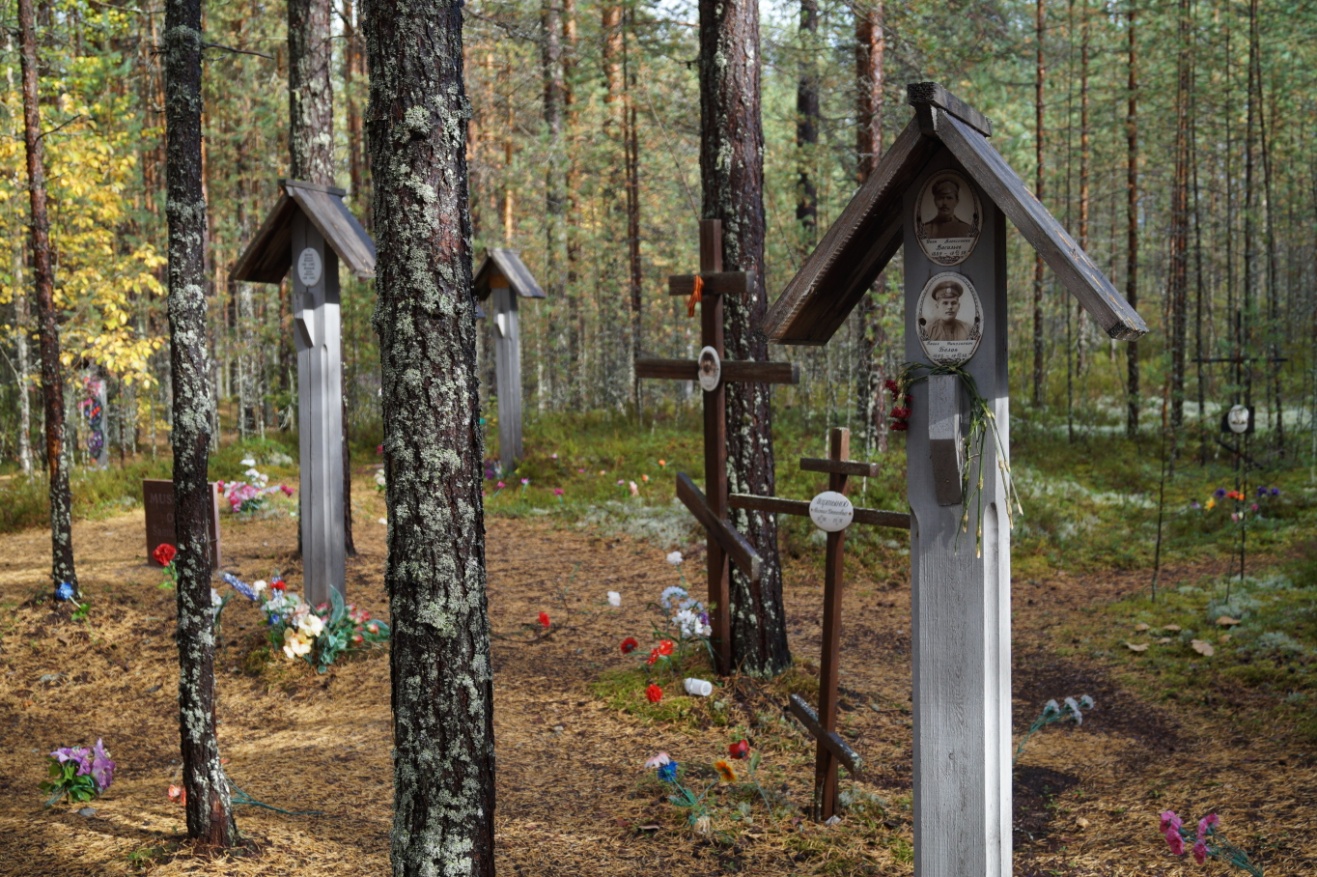 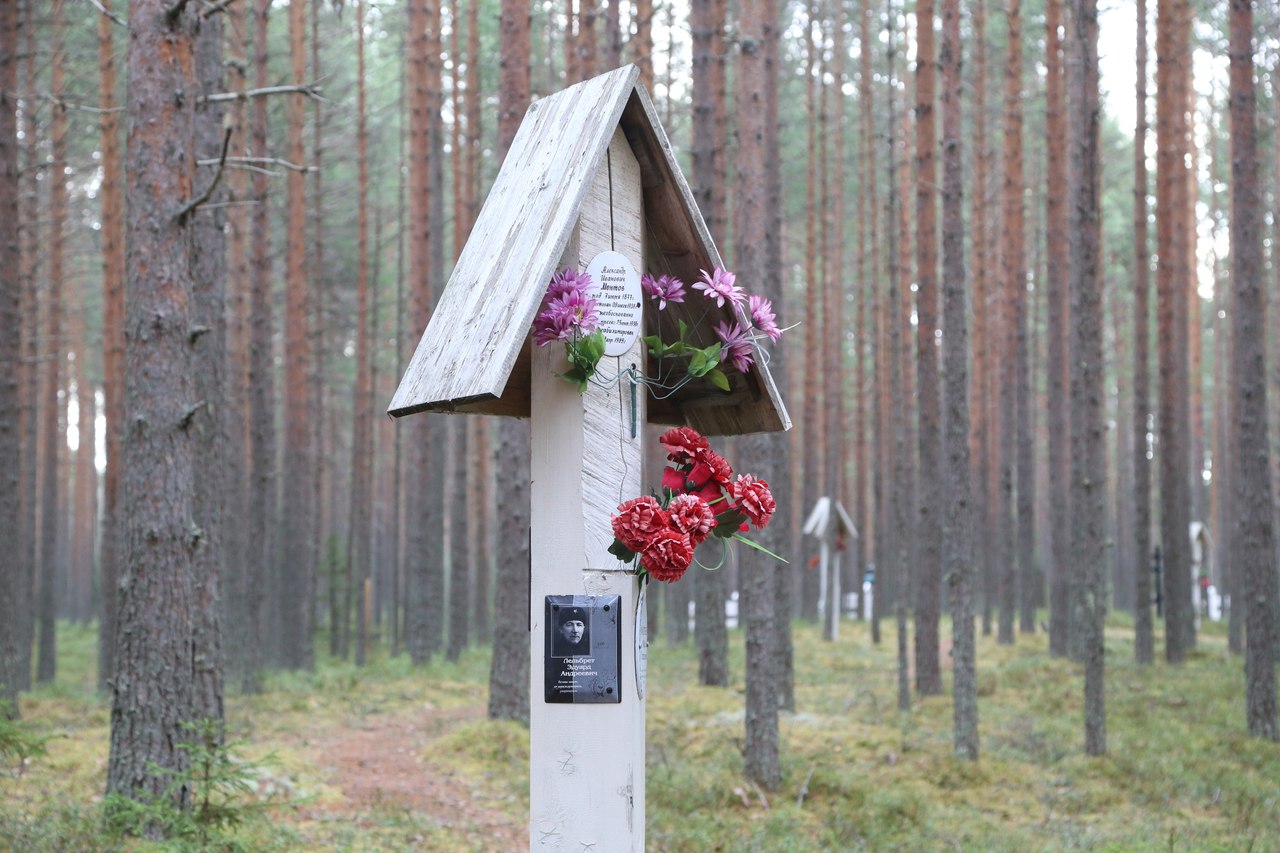 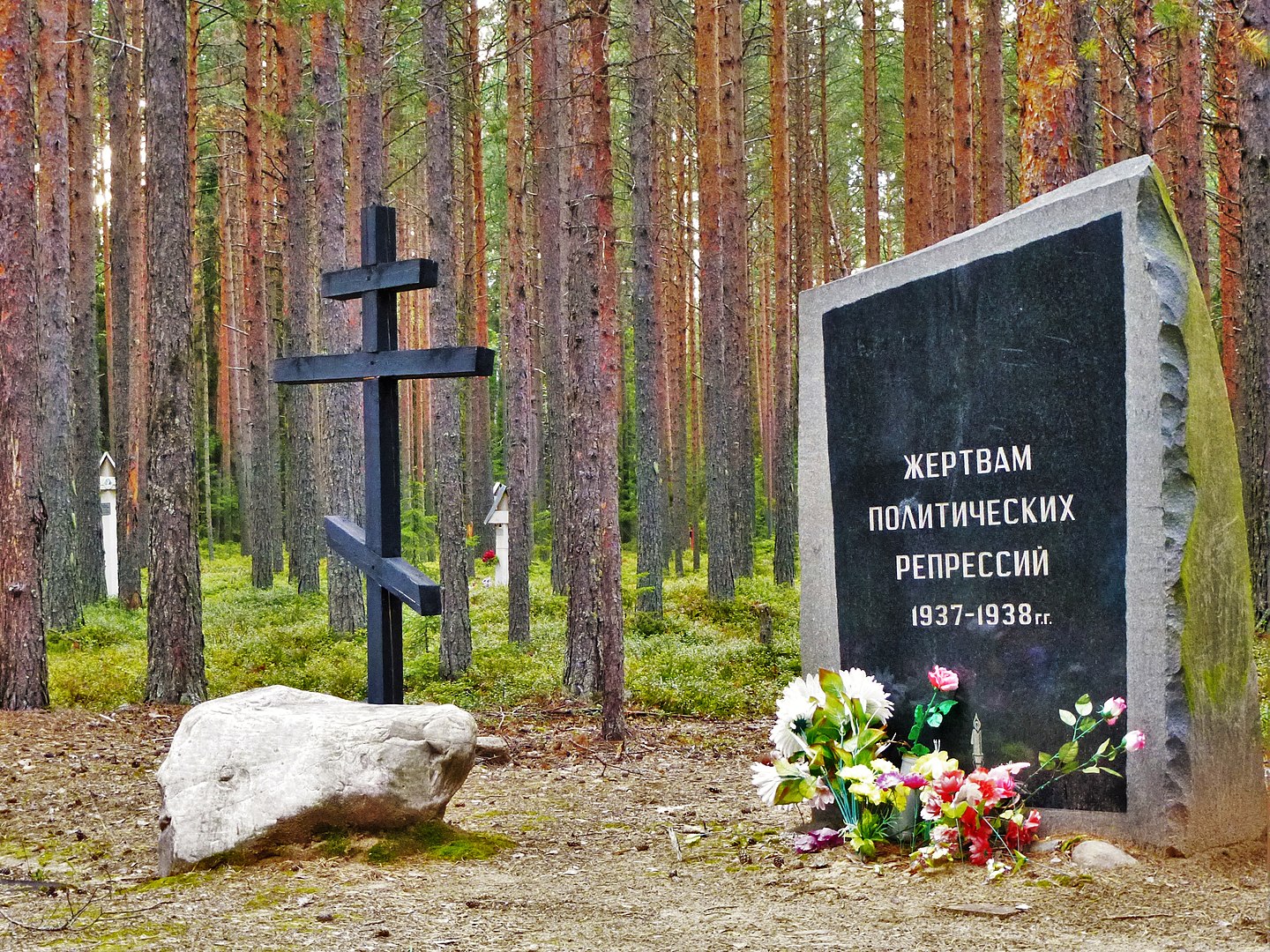 Красный бор
Место массовых казней жертв политических репрессий 1937-1938 годов.
Согласно рассекреченным архивным данным здесь были расстреляны 1196 человек.
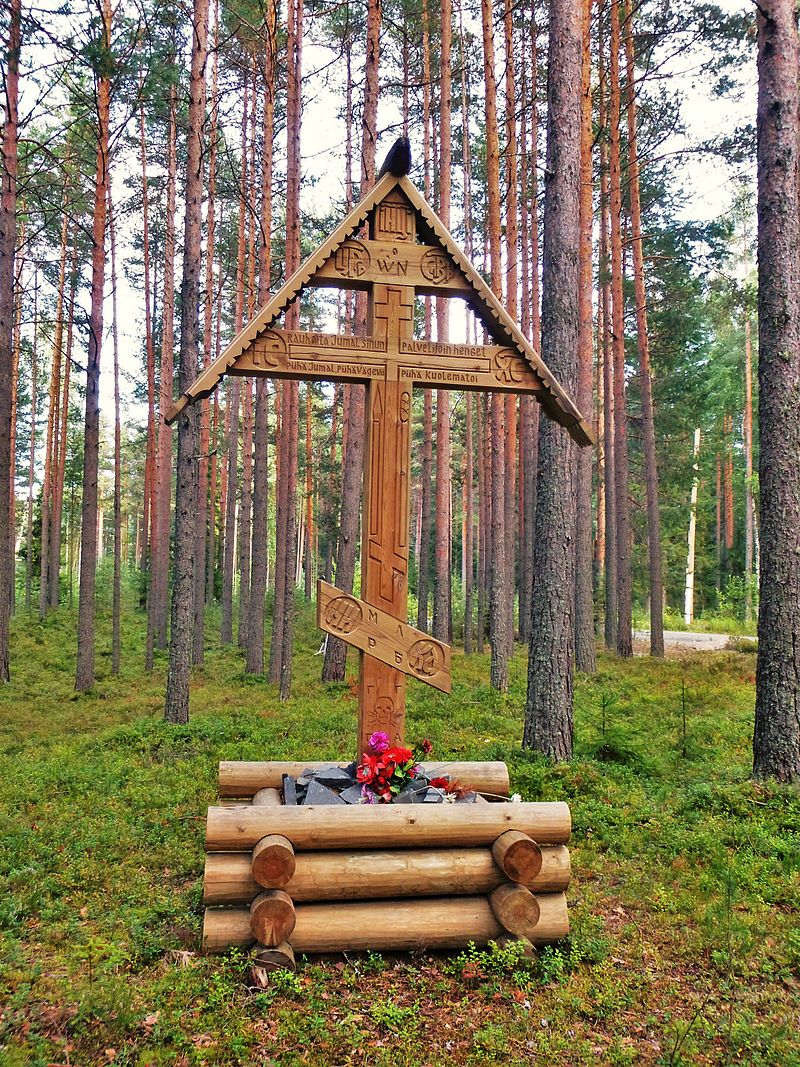 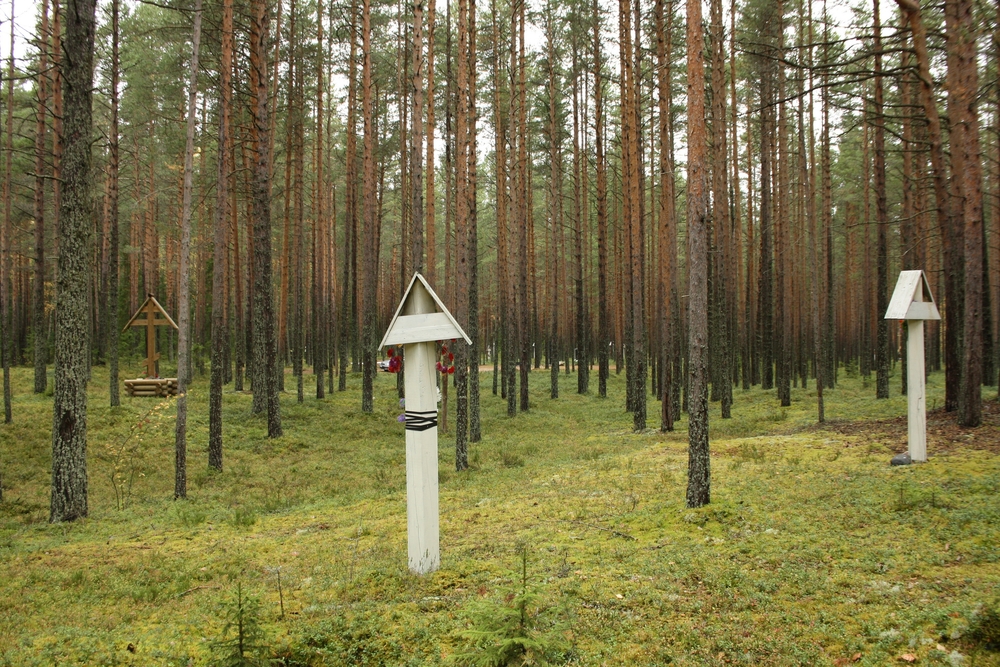 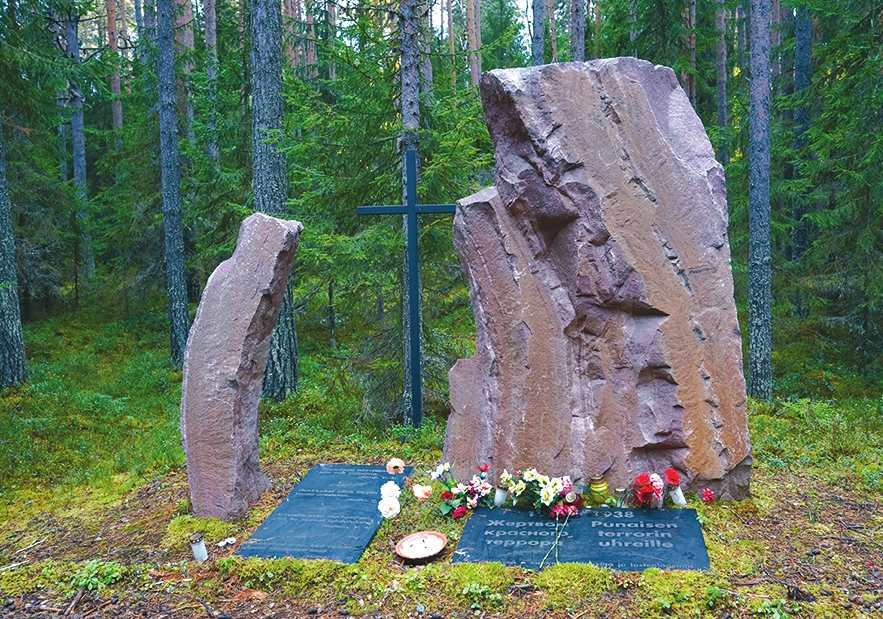 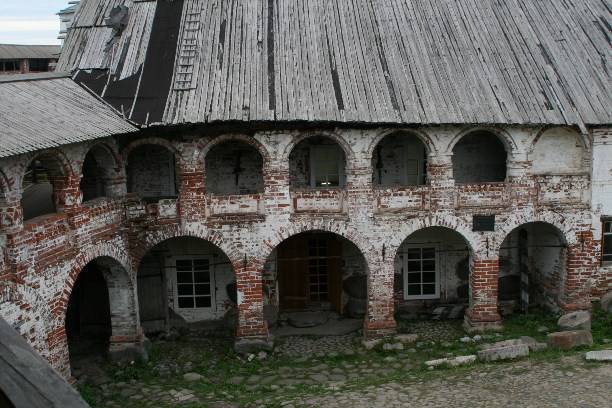 Соловки
С.Л.О.Н. – Соловецкий лагерь особого назначения.
Первый и до 1929 года единственный в СССР исправительно-трудовой лагерь на территории Соловецких островов, действовавший в 1920-1930-х годах.
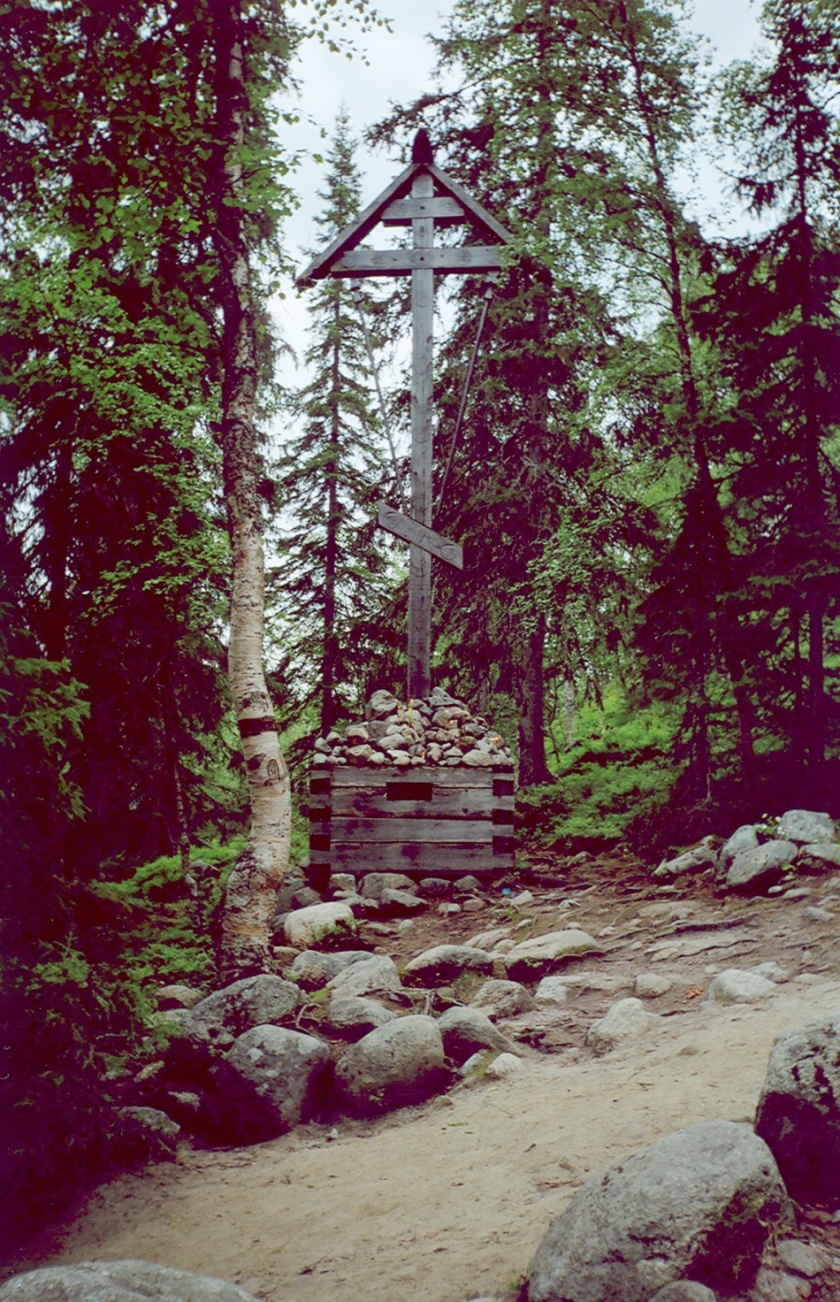 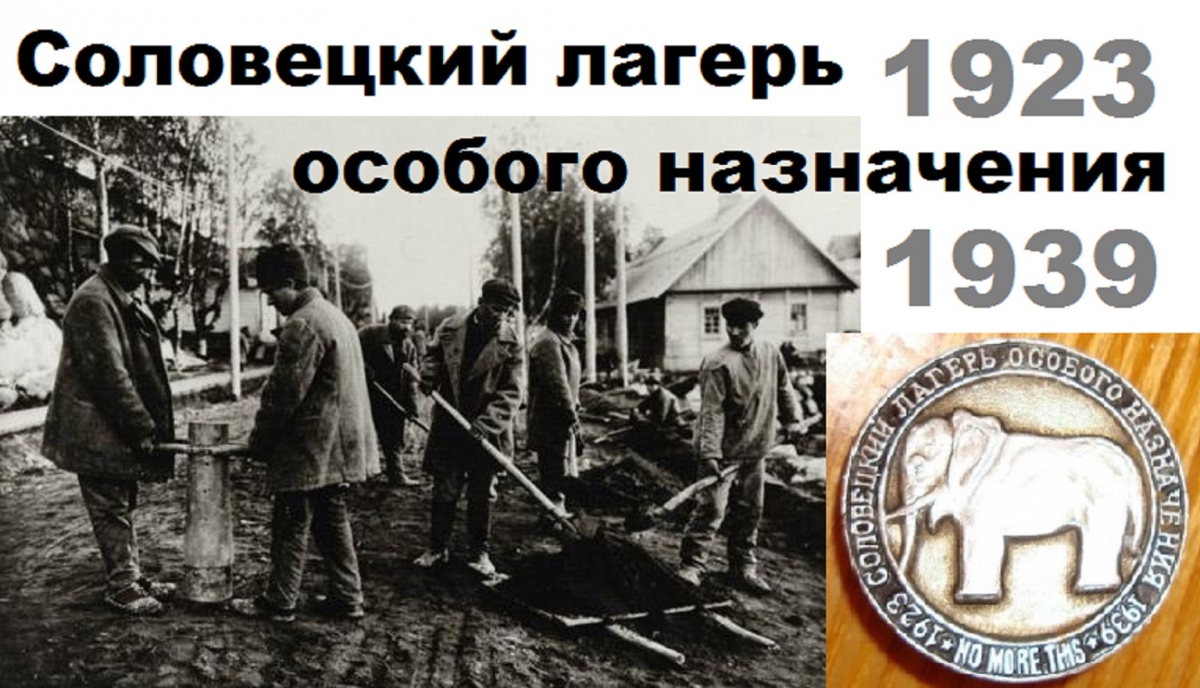 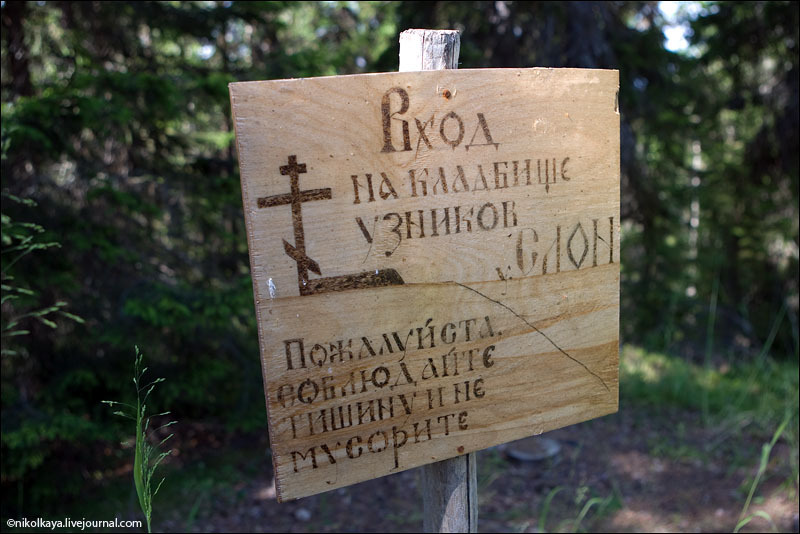 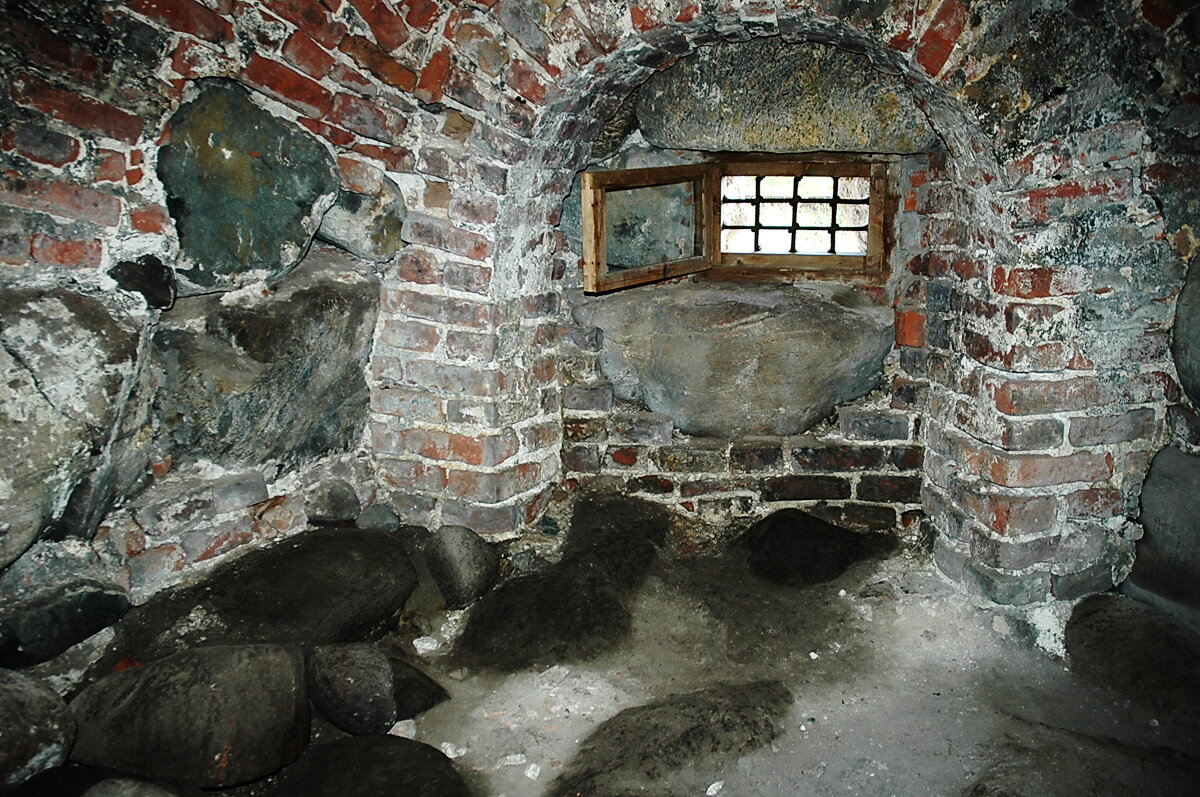 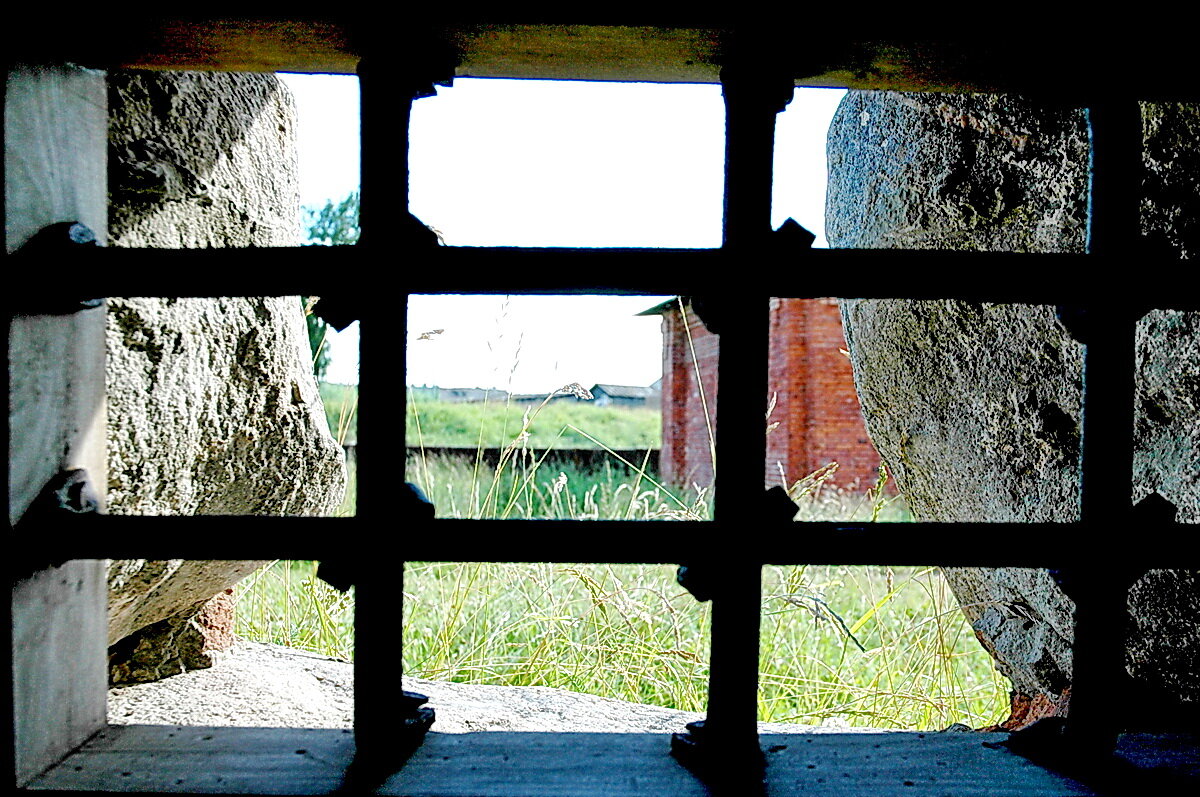